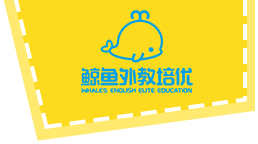 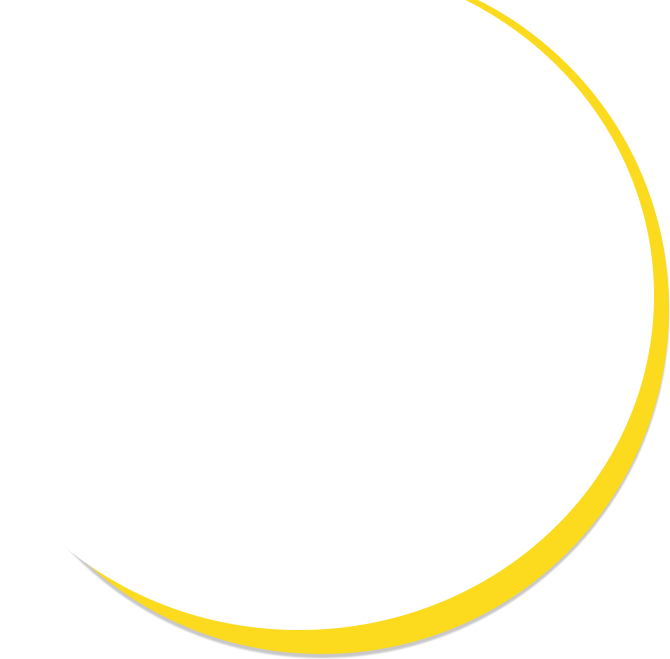 TG
LO: Greet their partners; get a basic idea about the topic of today’s lesson.
Say hello to Ss; ask Ss to greet each other.
Guide Ss to describe the pictures on the cover. 
Introduce the topic of the lesson.
The Wobbly Tooth
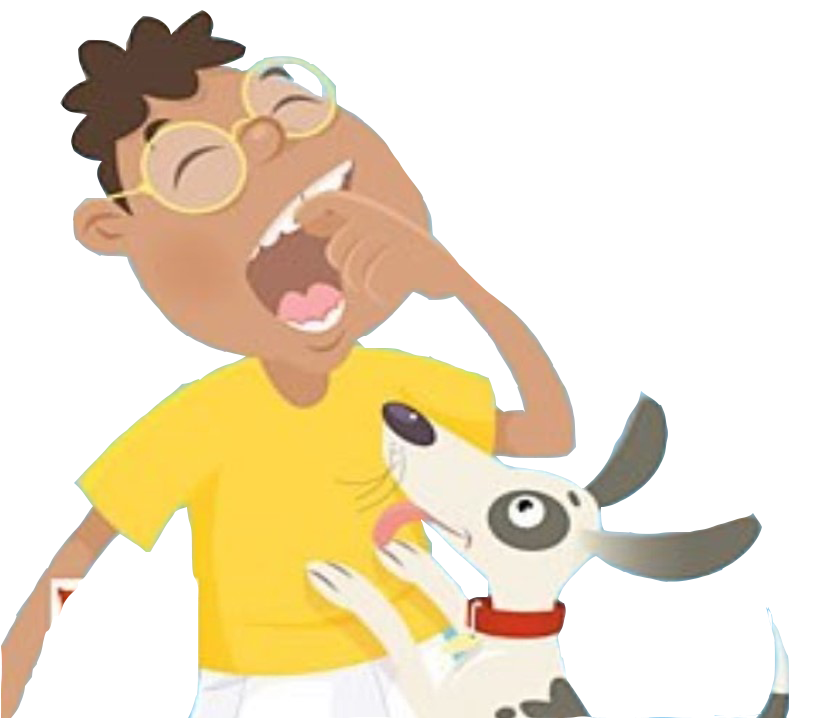 ORT-GKA
Lesson 19
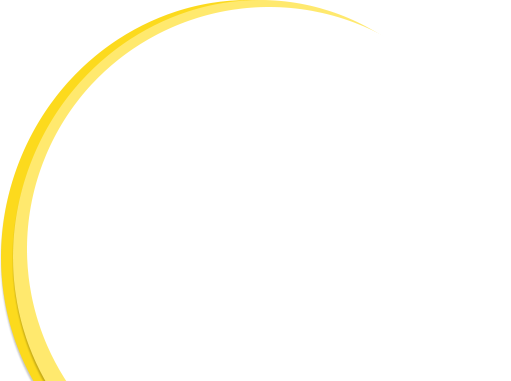 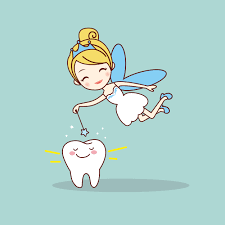 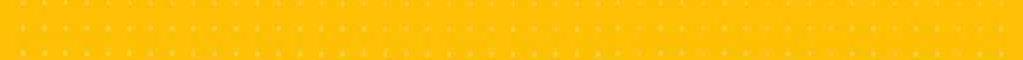 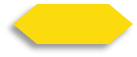 1/26
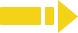 1:00
TG
Learning
 Goals
LO:  Get to know and understand what will be 
        learned in this lesson. 
Go through the learning goals with Ss.
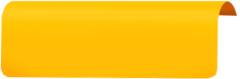 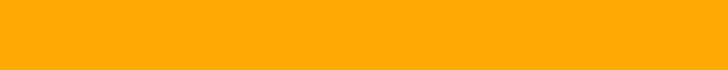 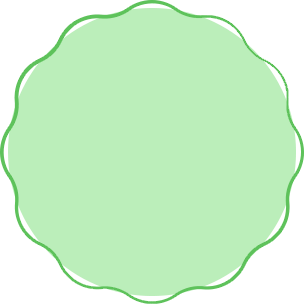 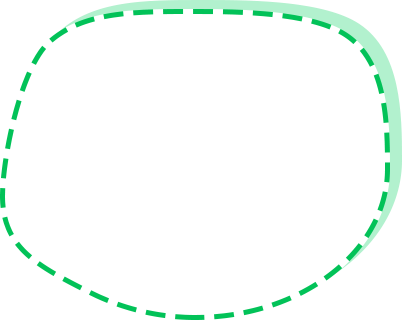 We are 
going to . . .
Blend and segment onsets and rimes of single-syllable words.

Learn the different words wobbly, tooth, hit, swallowed, and glad, and make sentences with them.

Read the story The Wobbly Tooth and identify the plot by using the text and pictures.

Practice using the sentence structure _____ want to _____.
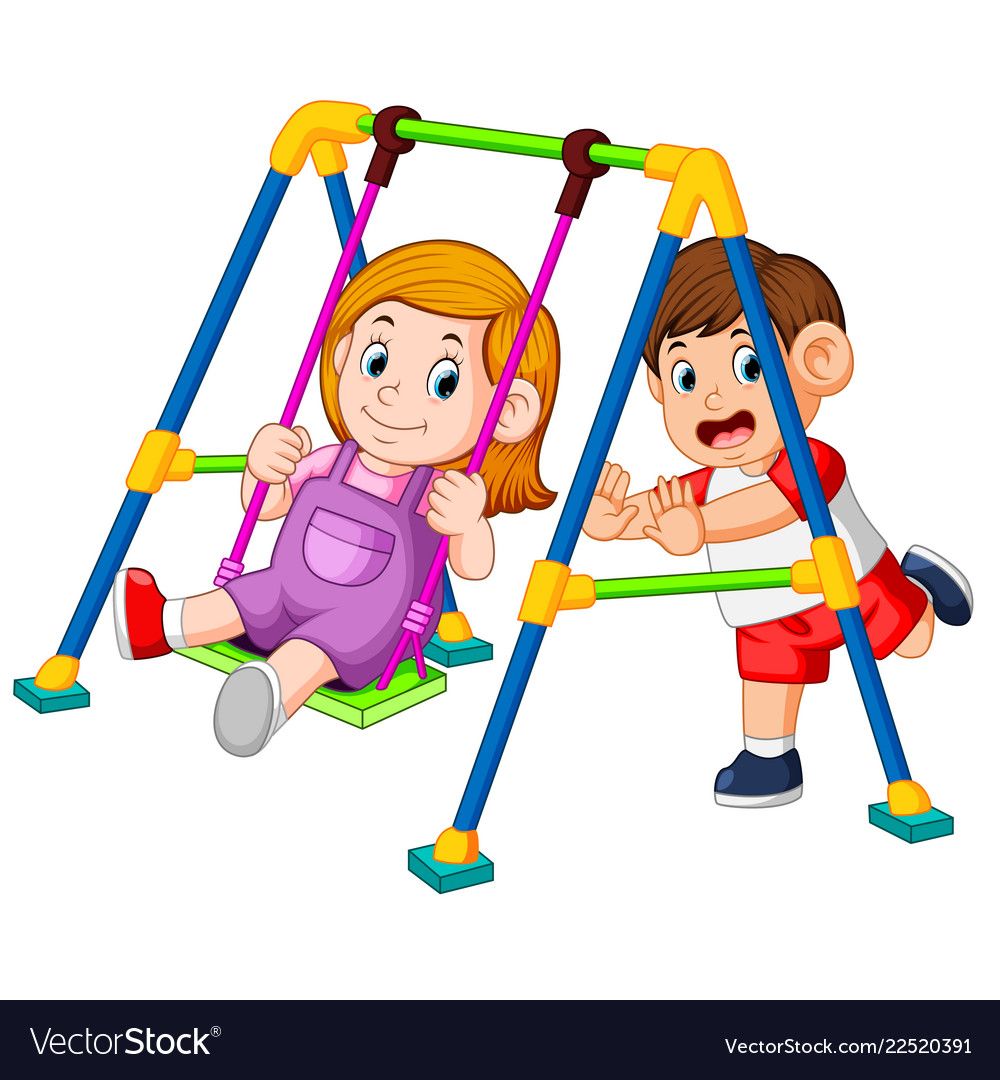 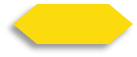 2/26
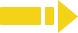 0:30
TG
LO: Present and share the writing assignment from last lesson.
Invite Ss to take turns presenting their homework. If time is limited, tell Ss they have one or two mins to present their writing. 
Encourage Ss to listen carefully and to ask questions.
After both of the Ss have finished, give them feedback and awards (click the picture of the book beside the boy or the girl so that they can get some awards).  
Note: You can click the picture of the boy or the girl to give each S a trophy to mark their good performance.
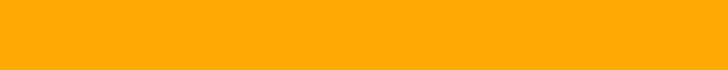 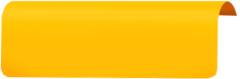 Presentation
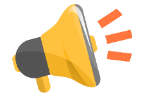 Let’s show!
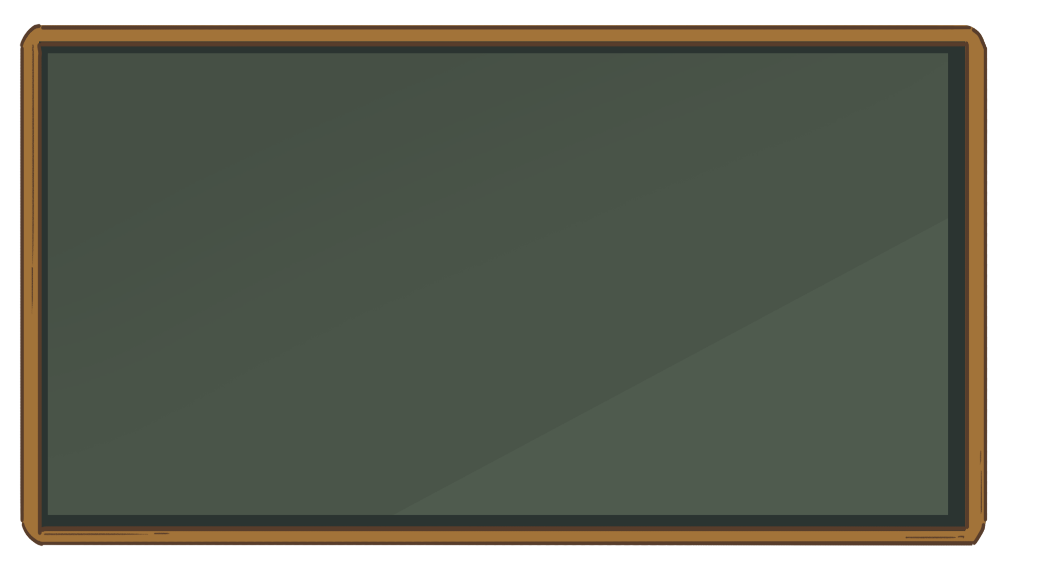 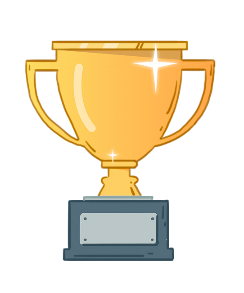 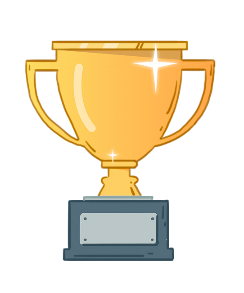 This is a pair of shoes I often wear in PE class.
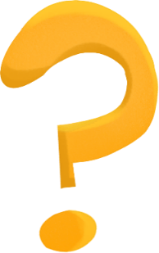 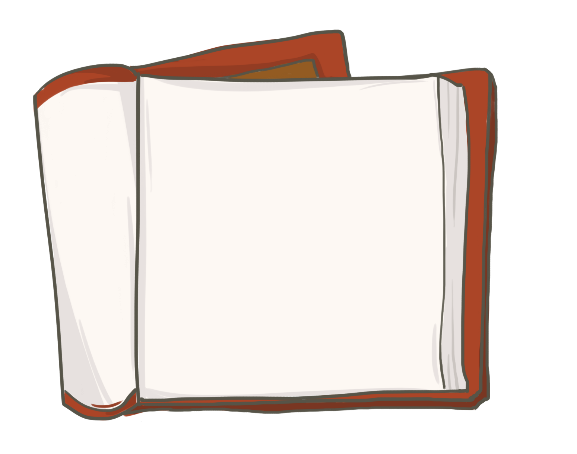 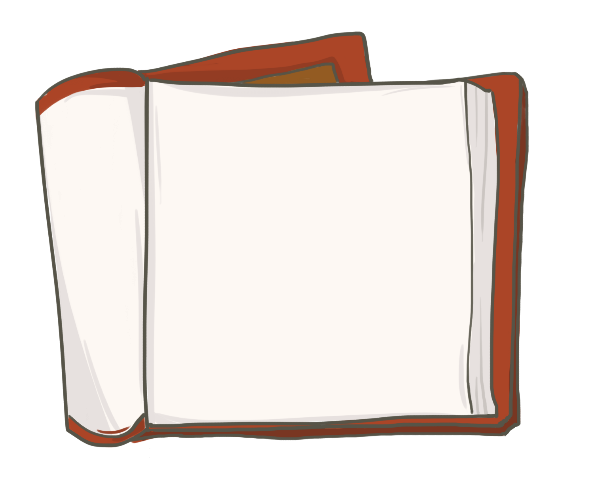 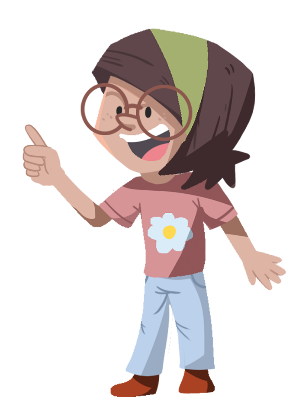 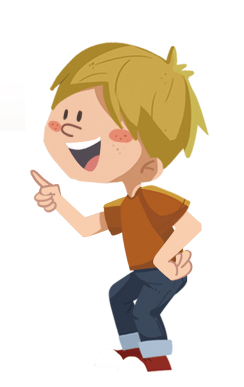 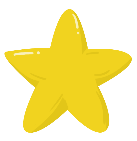 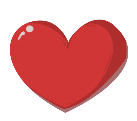 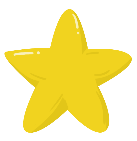 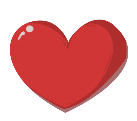 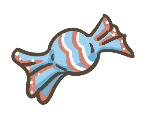 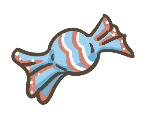 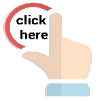 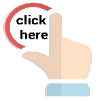 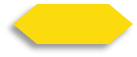 3/26
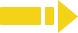 2:00
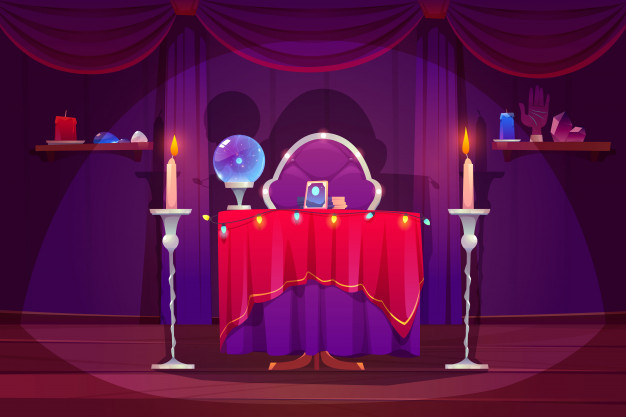 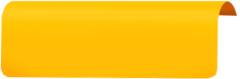 TG
Phonics
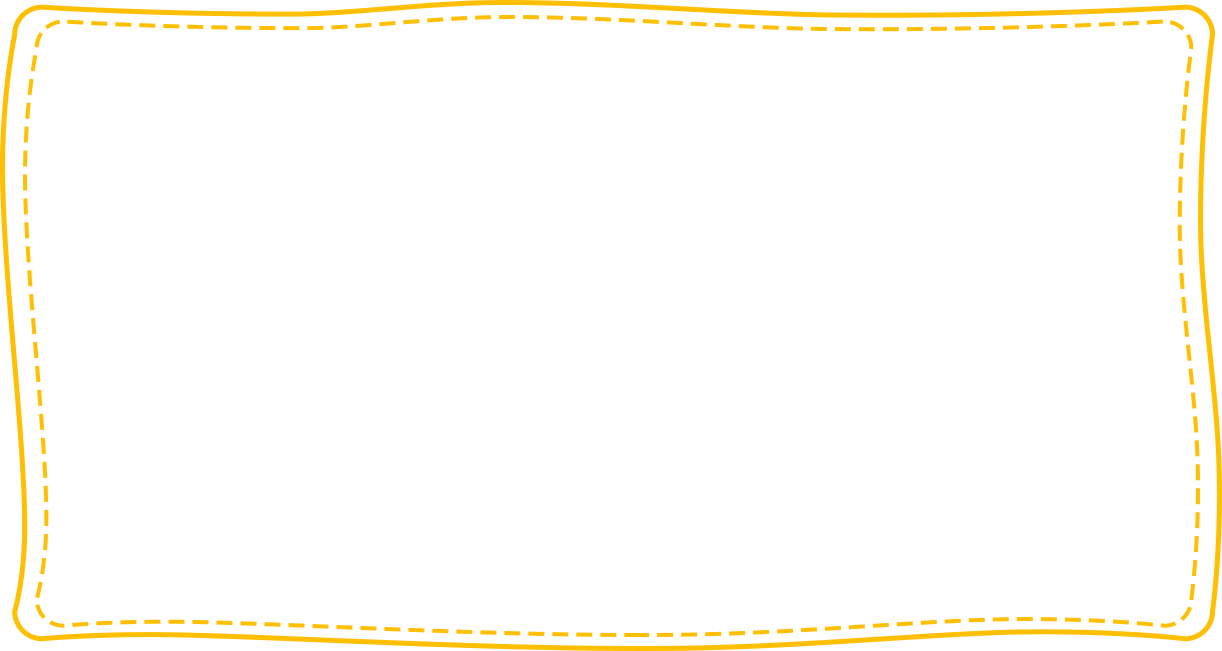 LO: Blend and segment onsets and rimes of single-syllable words.
Ask Ss to talk about what they see in the picture; click and tell them to help the boy in the picture light up all the gems. 
Click and read each word; and ask Ss to repeat.
Click and guide Ss to identify and pronounce the onsets and rimes of words like this: l-ook, look; click and ask Ss to help the boy in the picture find all the gems. 
Click and guide Ss to blend the onset and the rimes.
Note: Each of the three words has the same operational process; Ss will learn three words on this slide.
Click and tell Ss that they have helped the boy in the picture light up all the gems, and then the tooth fairy will show up; ask Ss to read the three words again.
Let’s listen and speak!
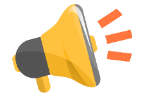 cook
c
ook
look
l
ook
book
b
ook
Can you say the onsets and rimes of the words?
Can you read the words?
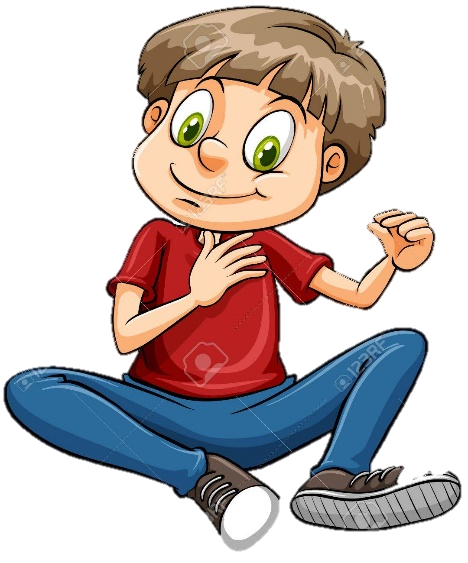 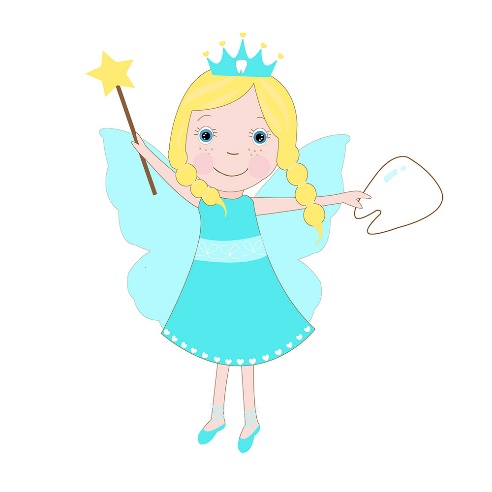 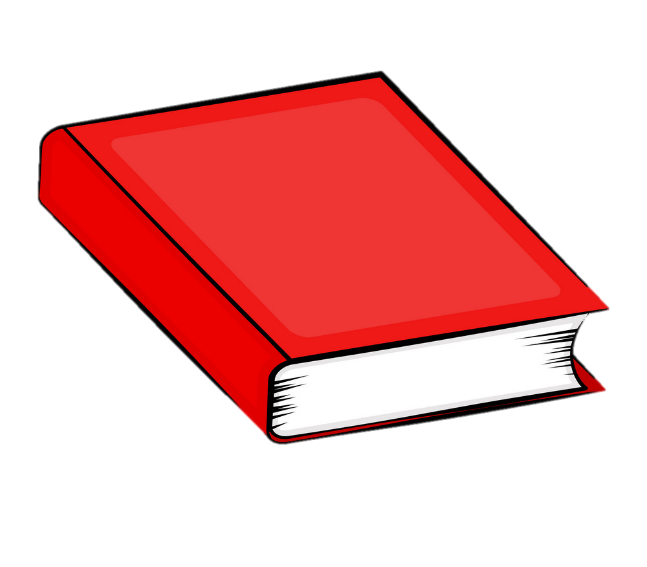 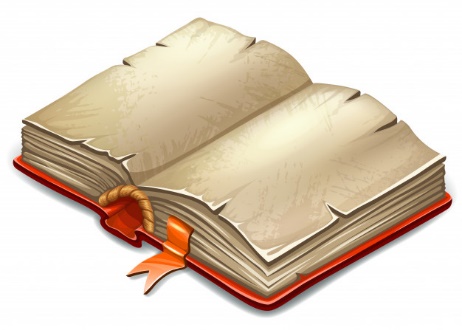 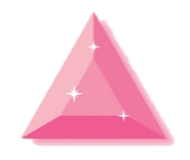 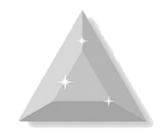 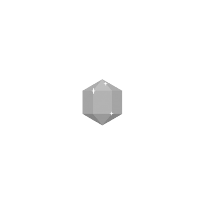 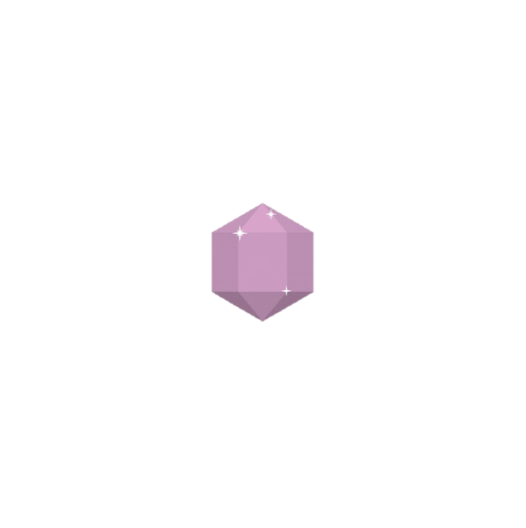 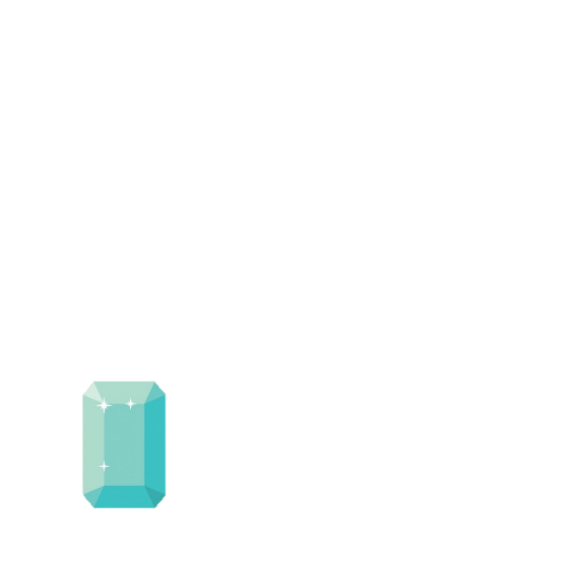 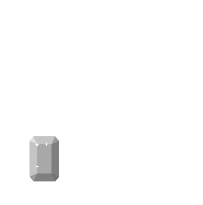 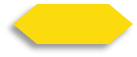 4/26
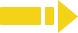 2:30
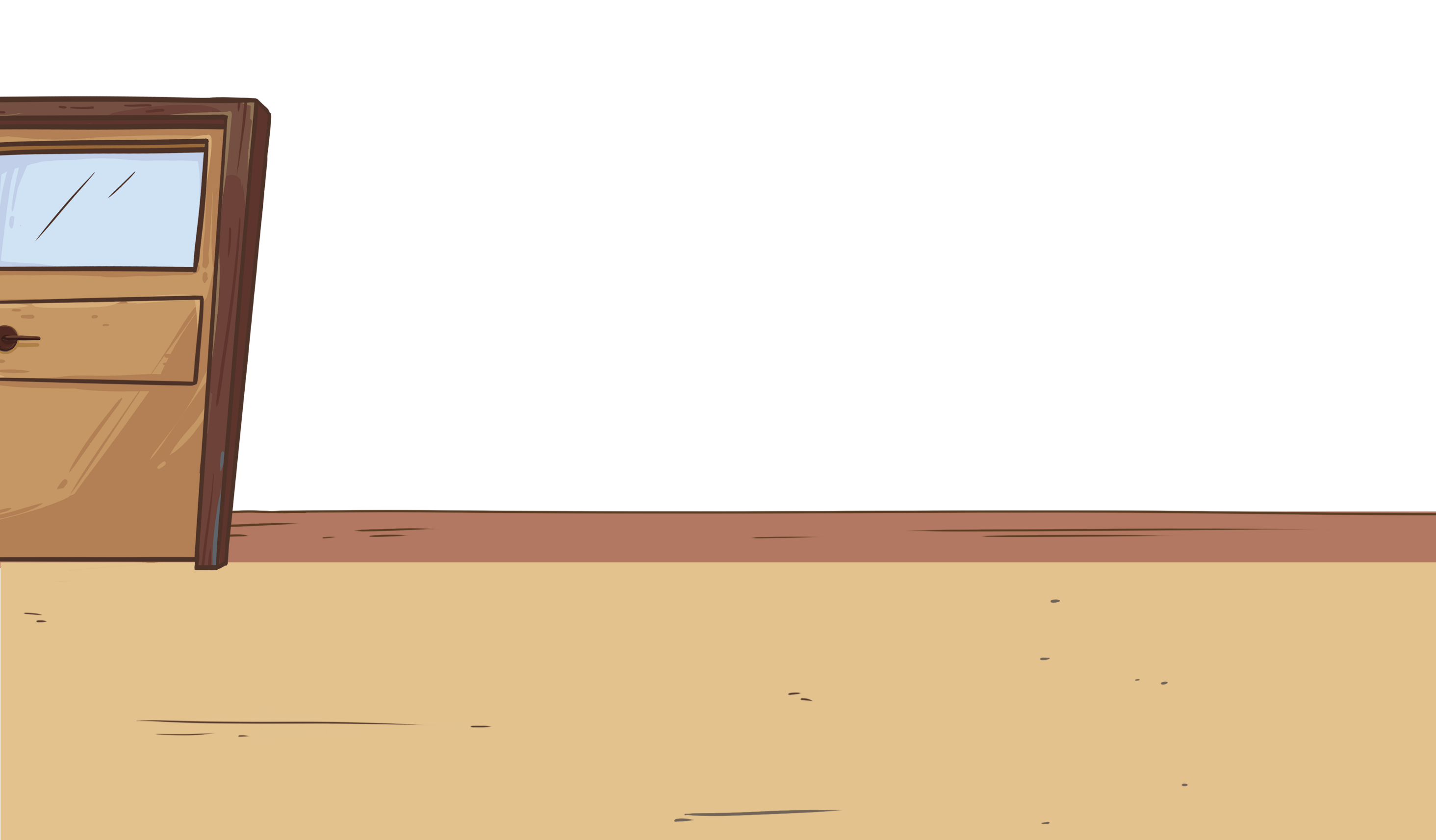 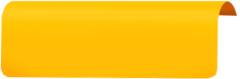 TG
Phonics
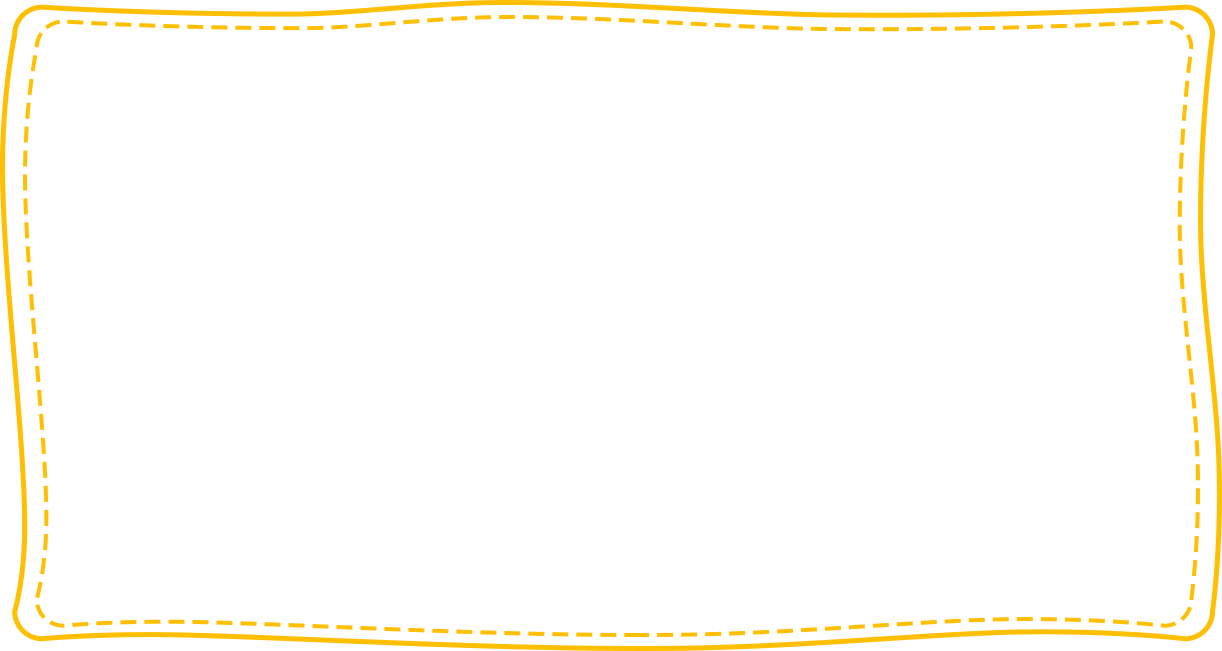 Let’s listen and speak!
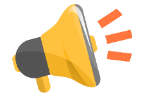 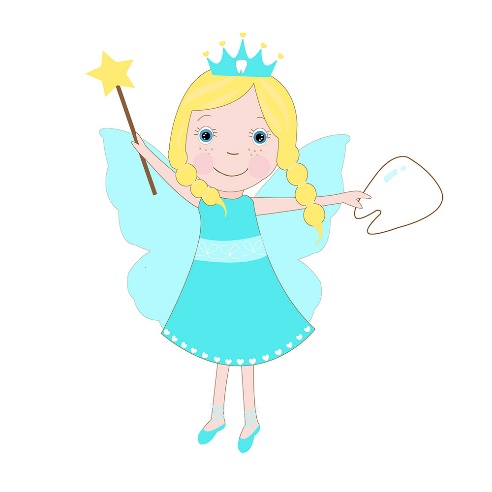 cake
c
ake
take
t
ake
bake
b
ake
Can you say the onsets and rimes of the words?
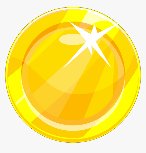 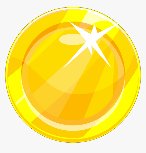 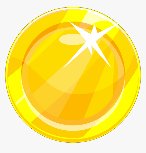 Can you read the words?
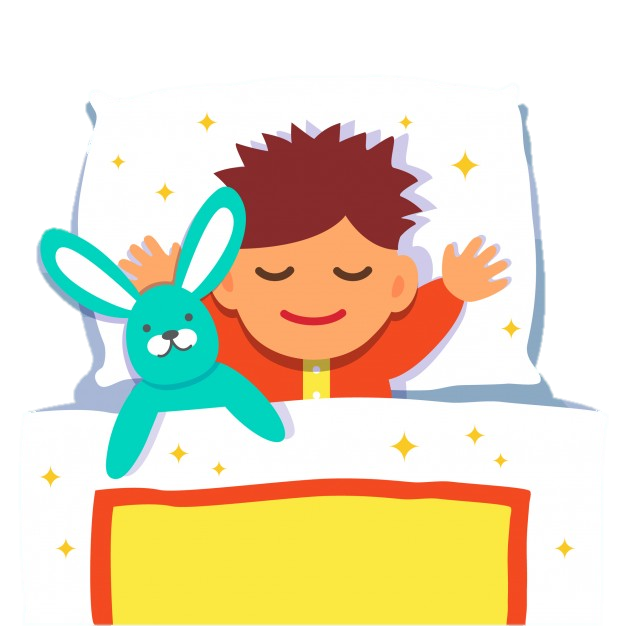 LO: Blend and segment onsets and rimes of single-syllable words.
Ask Ss to talk about what they see in the picture; click and tell them to help the boy in the picture get coins from the tooth fairy.
Click and read each word; and ask Ss to repeat.
Click and guide Ss to identify and pronounce the onsets and rimes of words like this: b-ake, bake; click and ask Ss to help the boy in the picture get coins from the tooth fairy.
Click and guide Ss to blend the onset and the rimes.
Note: Each of the three words has the same operational process; Ss will learn three words on this slide.
Click and tell Ss that they have helped the boy in the picture get coins from the tooth fairy; ask Ss to read the three words again.
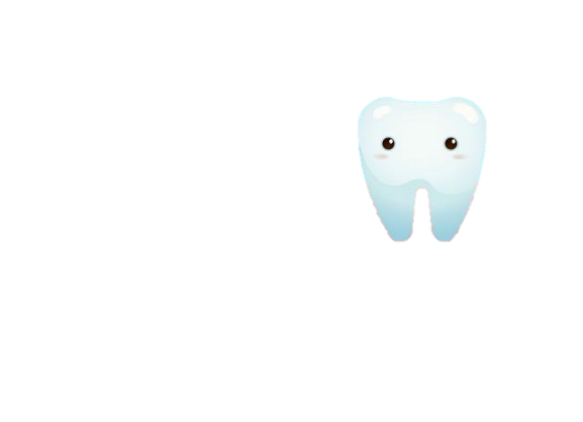 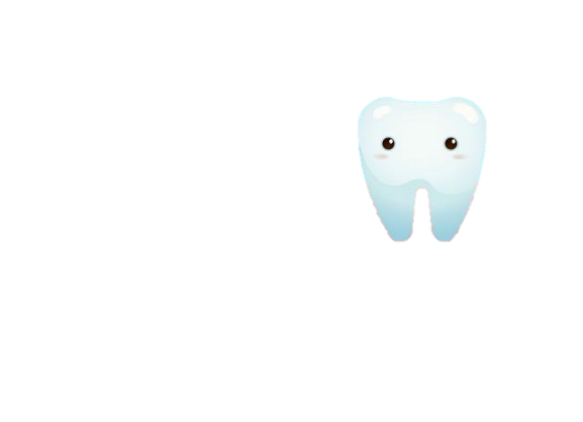 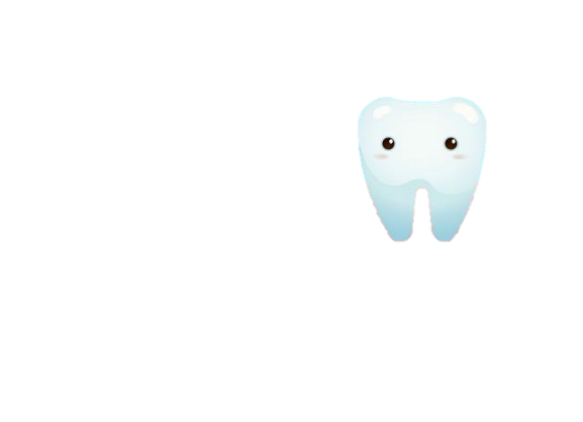 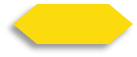 5/26
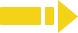 2:30
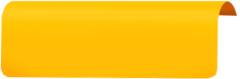 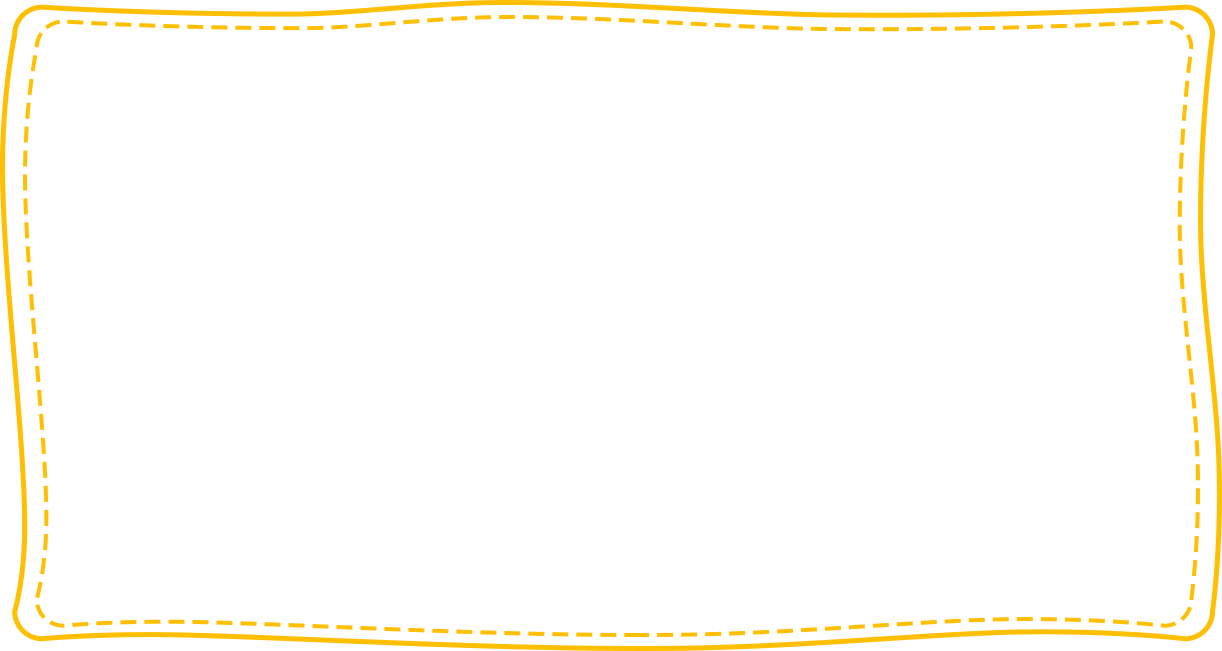 TG
Phonics
LO: Read the text fluently; decode words together. 
Click and read the text to Ss with rhythm.
Guide Ss to repeat after you; ask one S to read one sentence, and the other to read the next until they finish reading the text; give feedback.
Guide Ss to decode the words together.
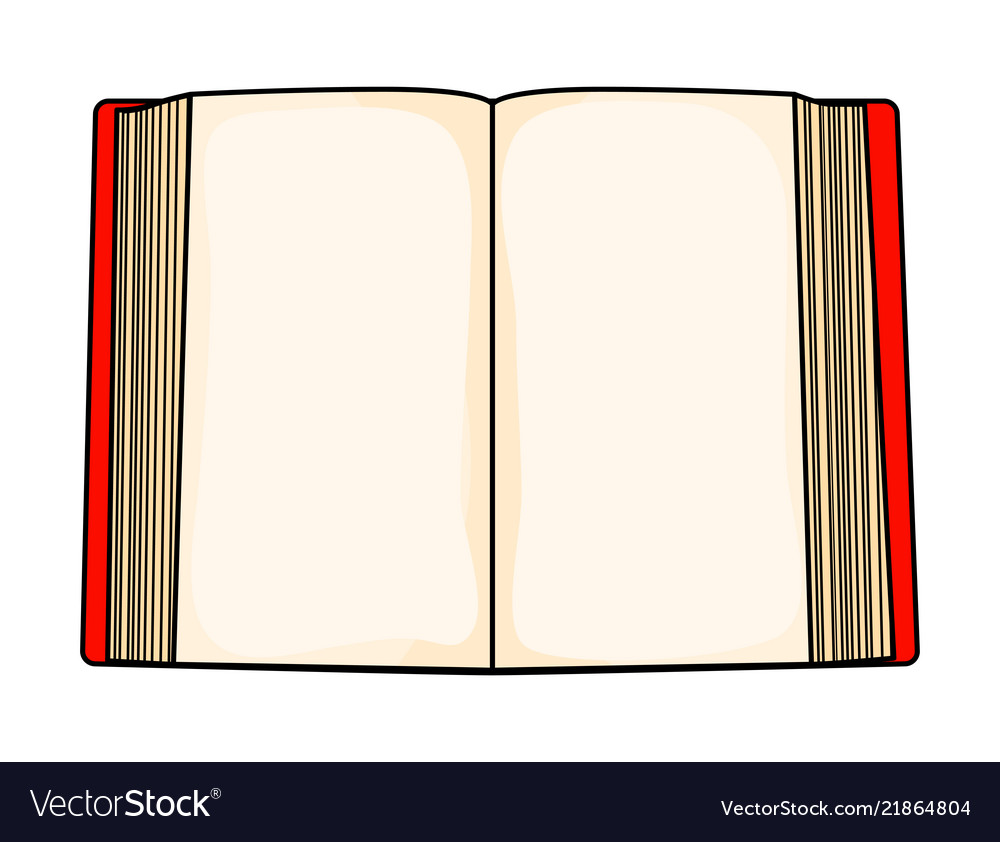 Let’s chant!
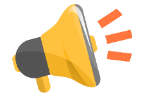 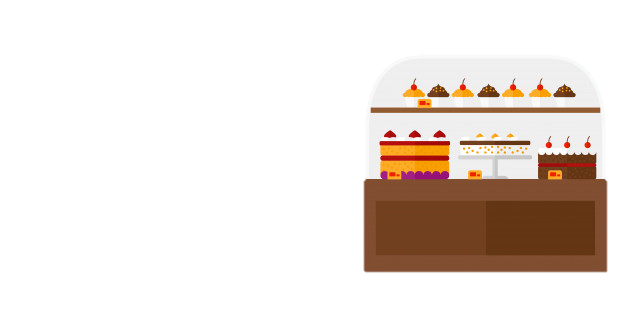 I am reading a book.
It is about a cook.
The cook likes to bake a huge cake.
Look at the huge cake!
I really want to take it.
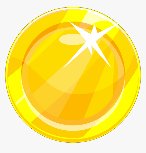 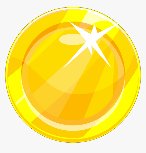 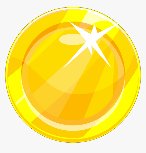 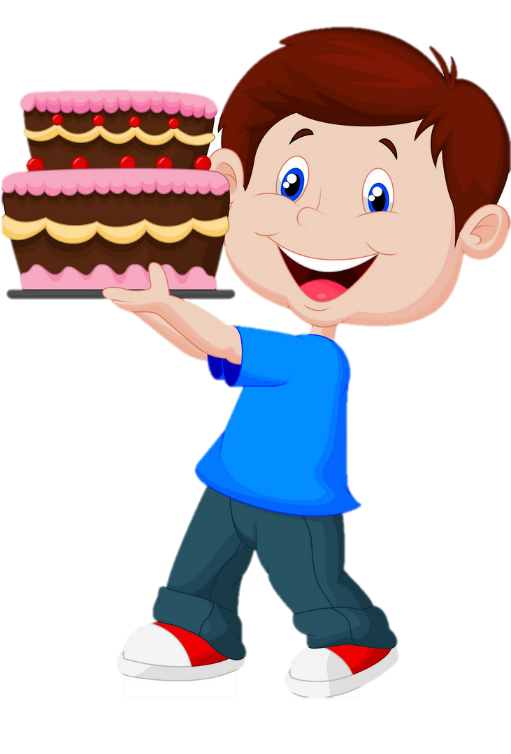 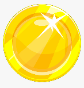 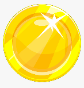 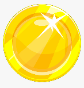 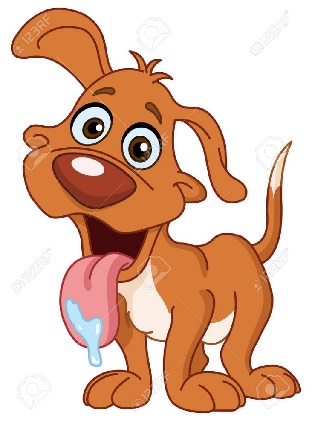 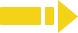 2:00
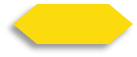 6/26
TG
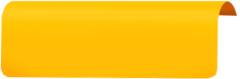 LO: Activate Ss’ interest in reading; use the illustration and the title to identify details and to make predictions; make connections.
Have Ss look at the book cover closely and have Ss talk about the first two questions by using the illustration and the title.
Ask Ss to talk about the connections question; assist them if necessary.
Lead-in
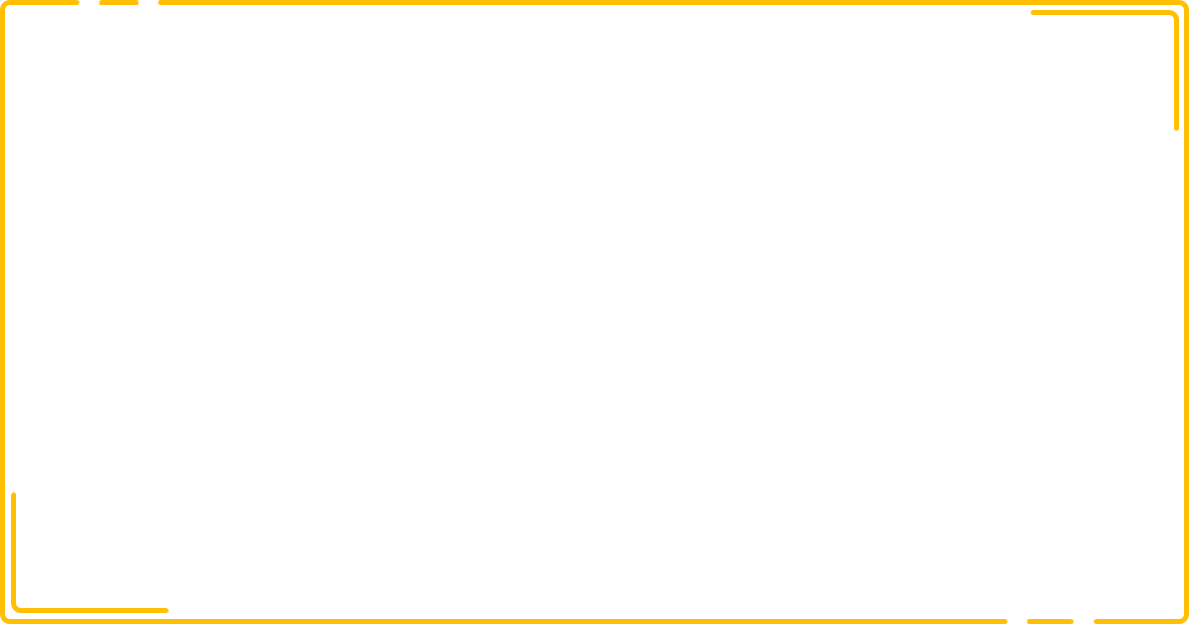 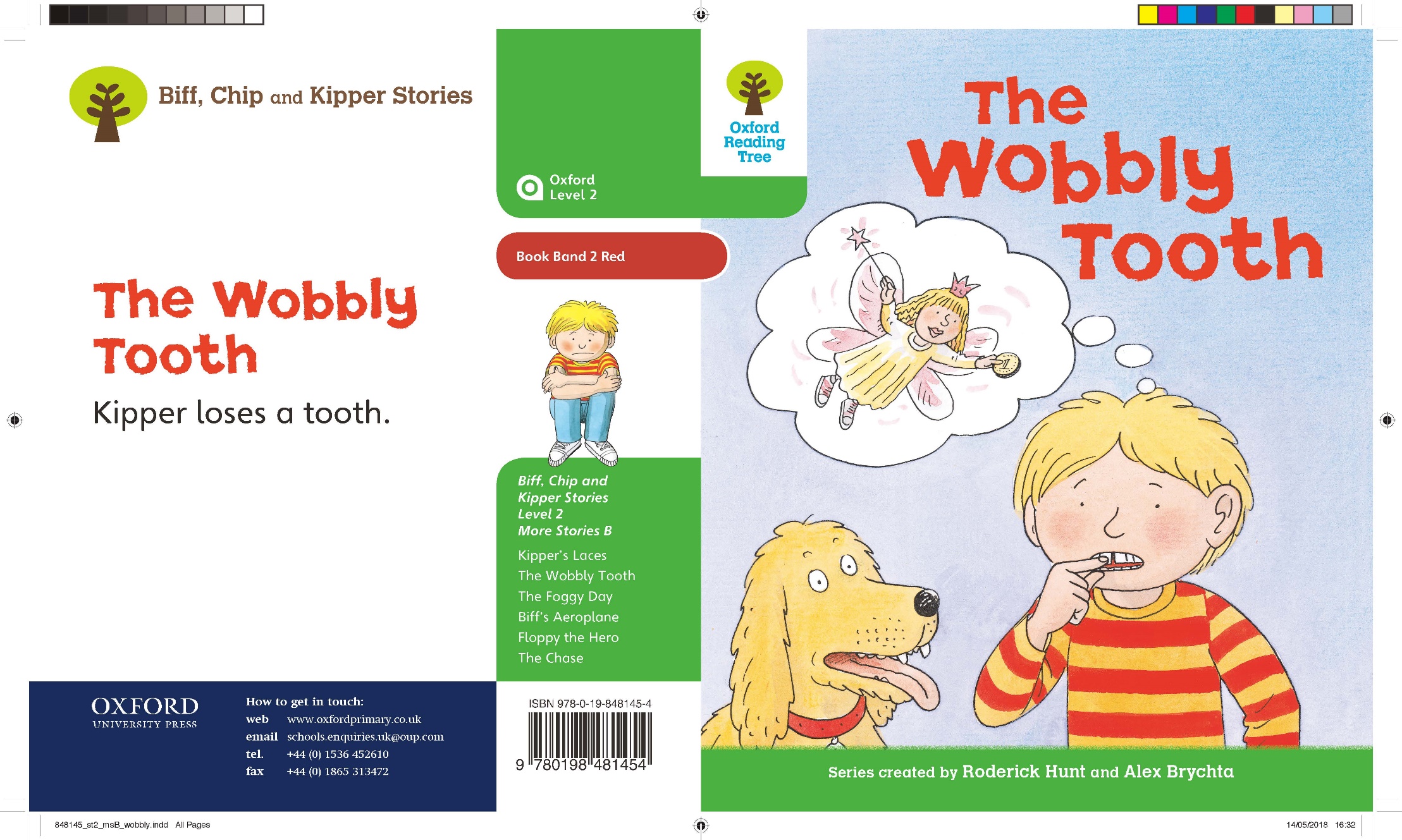 How is Kipper’s tooth?
What is Kipper thinking about? What might Kipper want to happen?
Connections
If you have a wobbly tooth, what should you do?
Before Reading
Written by Roderick Hunt
Illustrated by Alex Brychta
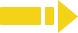 2:00
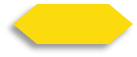 7/26
TG
LO: Identify details and make predictions about the story by using the illustration; motivate Ss’ interest in reading the story. 
Ask Ss to recall what it means to predict.
Have Ss look at the illustration carefully and have Ss talk about the given questions.
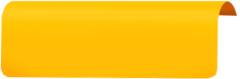 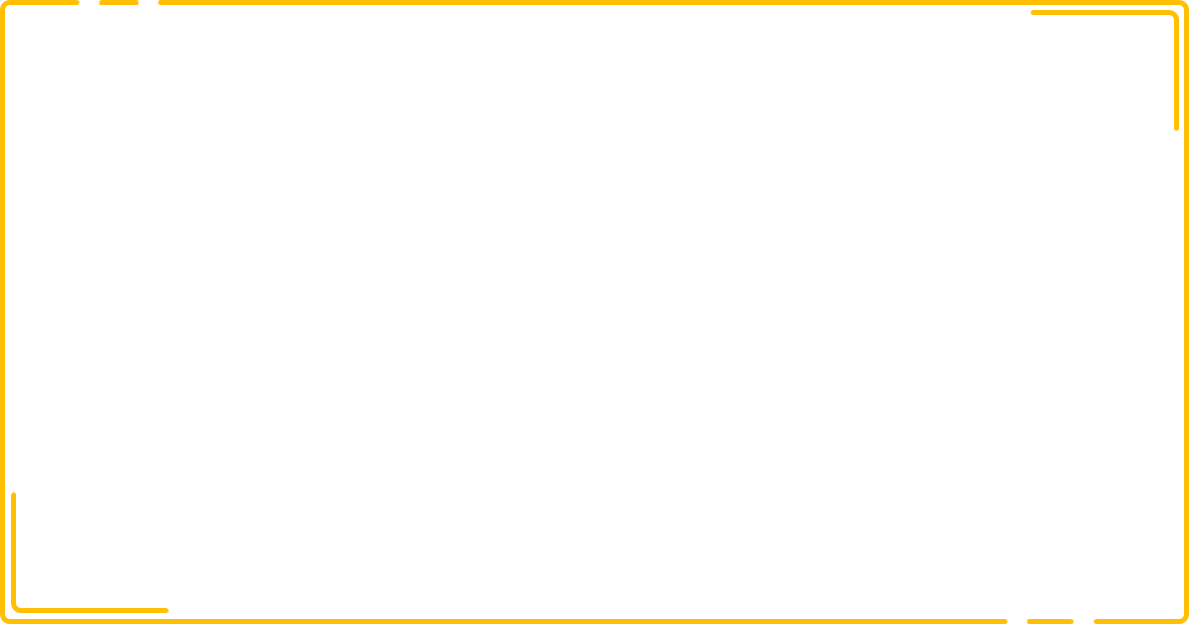 Reading
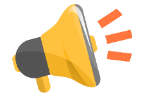 Let’s predict!
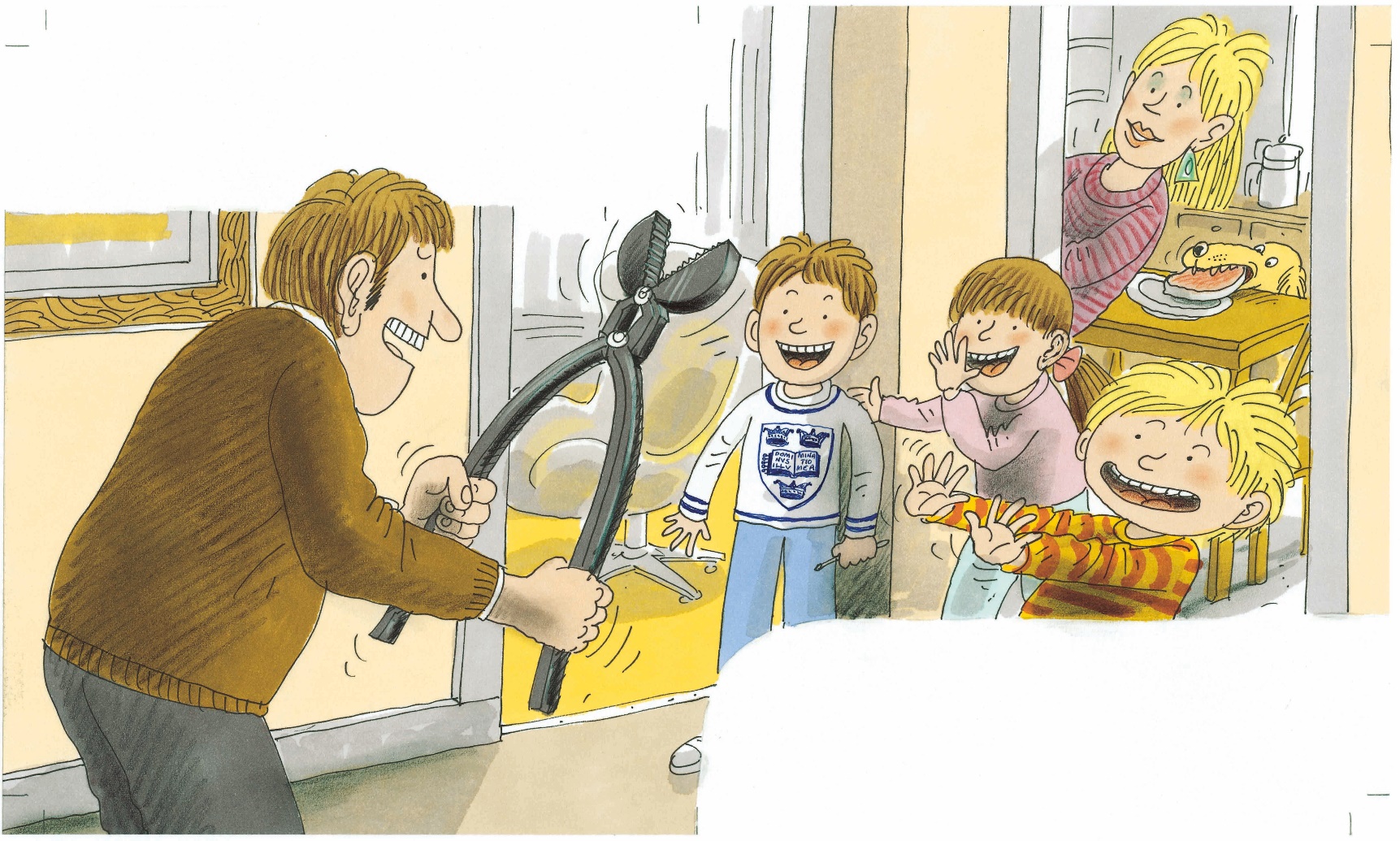 Before Reading
What is Dad holding in his hands? What do you think he wants to do?
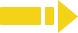 2:00
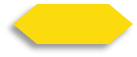 8/26
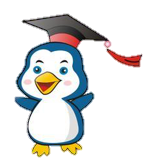 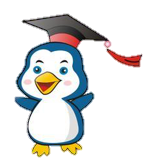 tooth
wobbly
TG
LO: Understand the text; understand the meaning of the vocabulary words wobbly and tooth, and make sentences with them; identify the plot of the story by using the text and the illustration; make connections; read the text fluently.
Have Ss read the text together; click the penguin button and explain the words wobbly and tooth; have Ss read the vocabulary words and have Ss make sentences with them.
Ask Ss to identify the beginning of the story by using the illustration and context clues.
Ask Ss to talk about the comprehension questions by using the text and the illustration.
Encourage Ss to talk more about the connections question.
Ask Ss to take turns reading the text aloud.
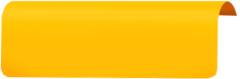 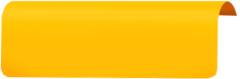 Vocabulary
Vocabulary
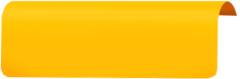 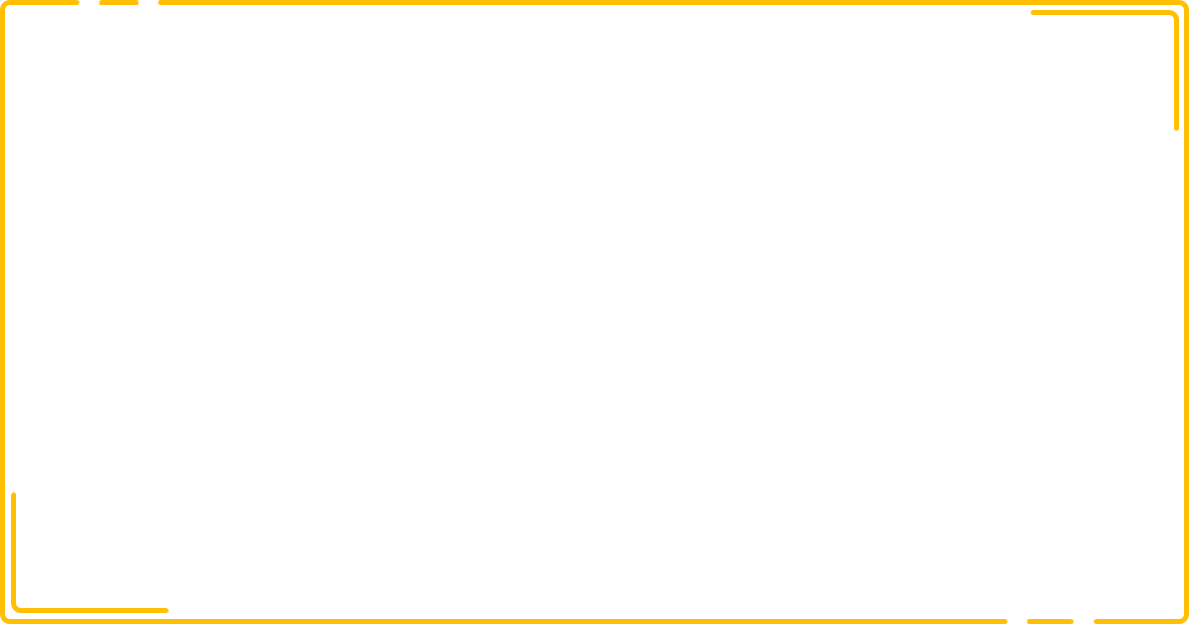 Reading
The Wobbly Tooth
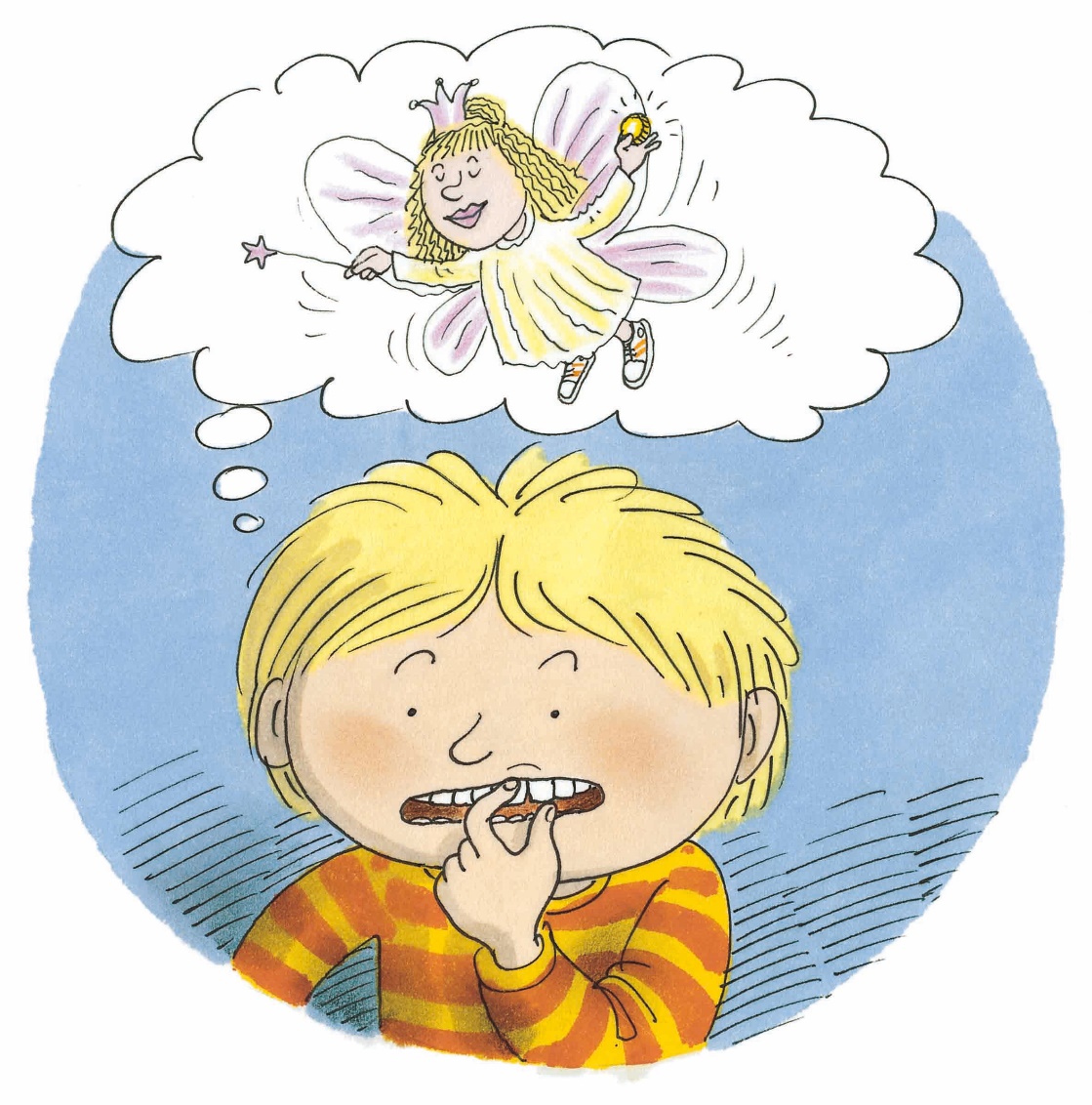 Plot: beginning
Comprehension
At the beginning of the story, what happened to Kipper?
What was Kipper thinking?
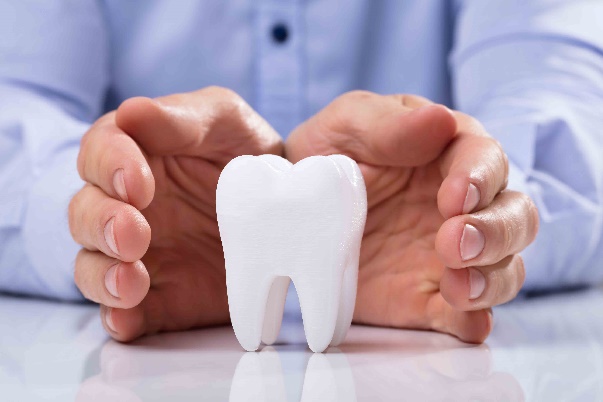 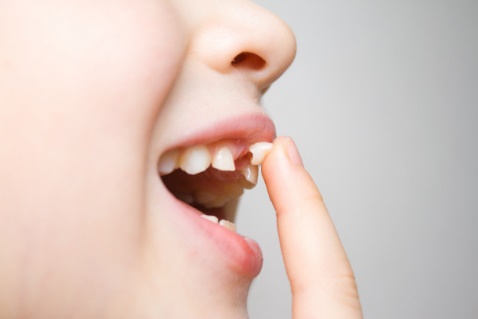 What did Kipper think about the tooth fairy? What did he want to get from her?
wobbly
tooth
The child has a wobbly tooth.
There is a white tooth on the table.
Connections
Do you know the tooth fairy? What does she do?
Kipper had a wobbly tooth.
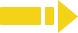 3:00
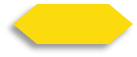 9/26
TG
LO: Understand the text; read the sight word accurately; read the text fluently.
Have Ss read the text together; 
Ask Ss to talk about the comprehension questions by using the text and the illustration.
Have Ss read the sight word accurately.
Have Ss read the text fluently.
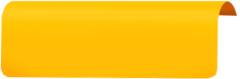 Reading
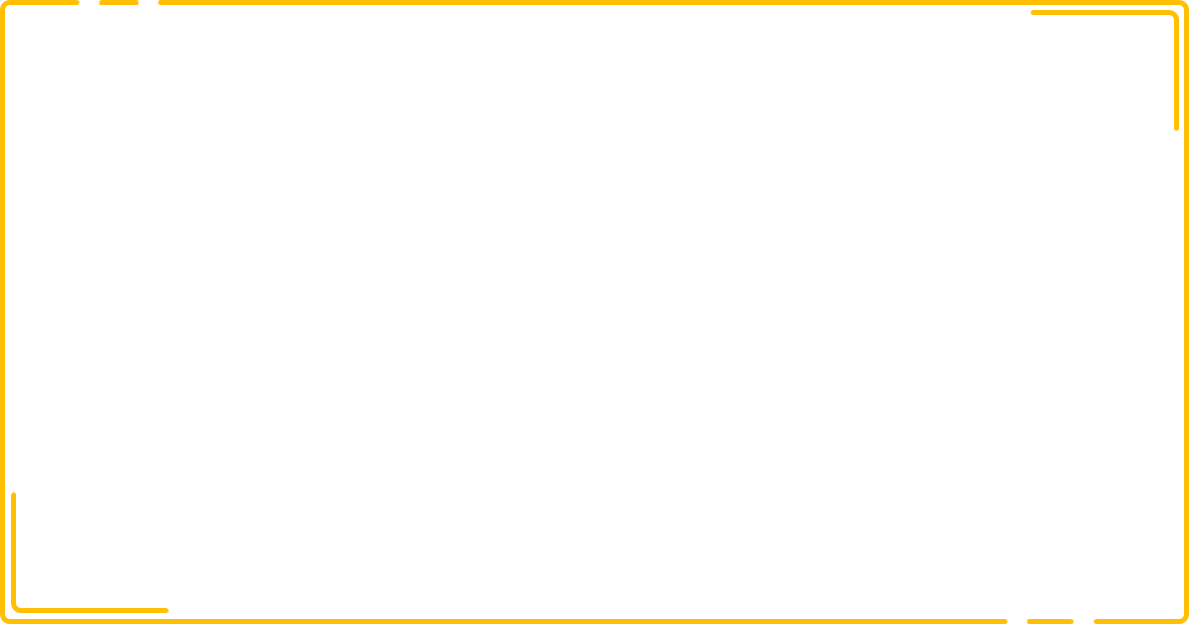 The Wobbly Tooth
Sight Words
Comprehension
Mum wanted to pull it out.
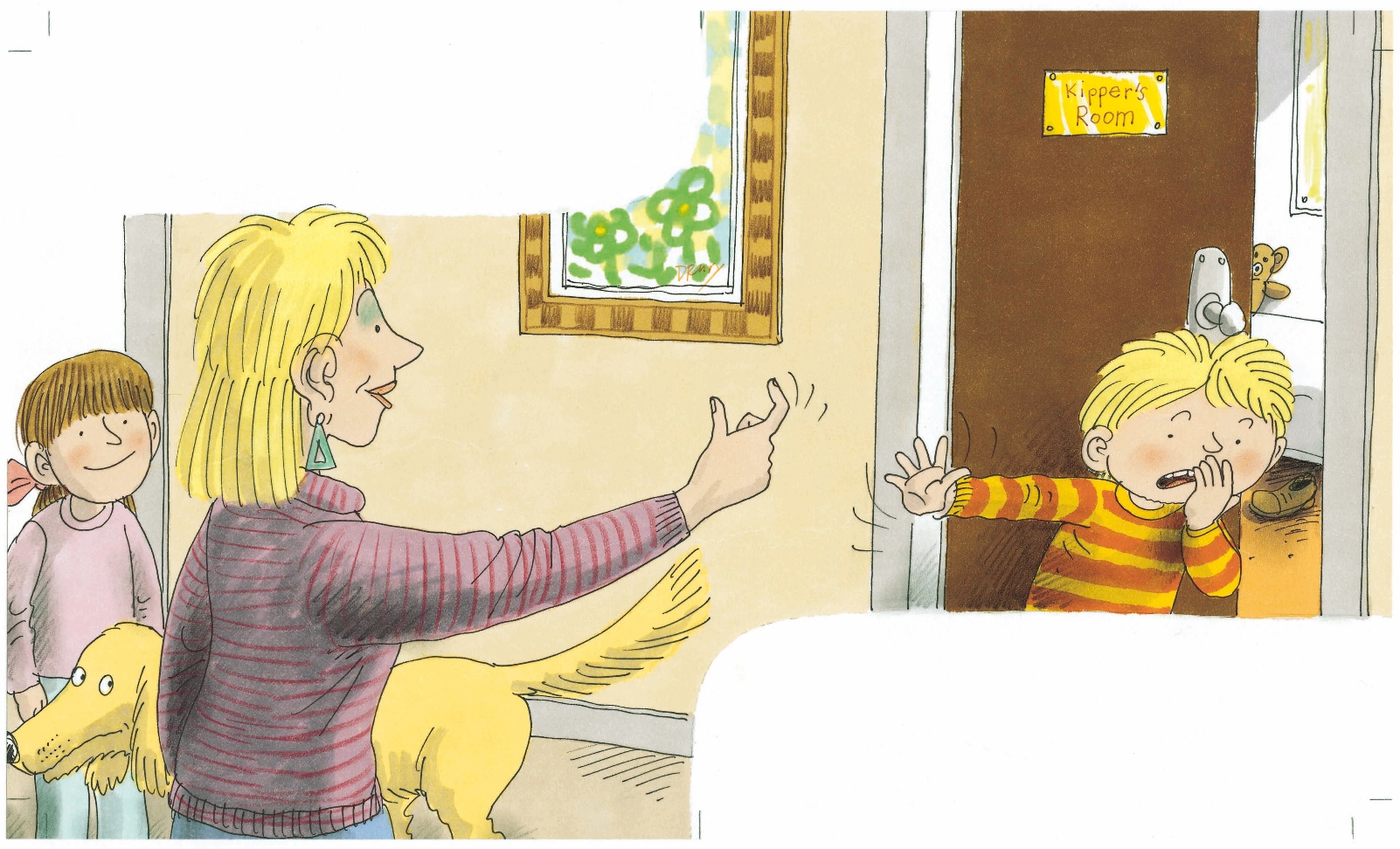 What did Mum want to do?
pull, out
Did Kipper want Mum to 
      pull his tooth out? Why?
“No!” said Kipper.
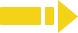 1:30
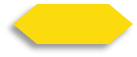 10/26
TG
LO: Understand the text; read the text fluently.
Read the text aloud to Ss. 
Ask Ss to talk about the comprehension questions by using the text and the illustration.
Have Ss read the text fluently and give feedback.
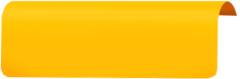 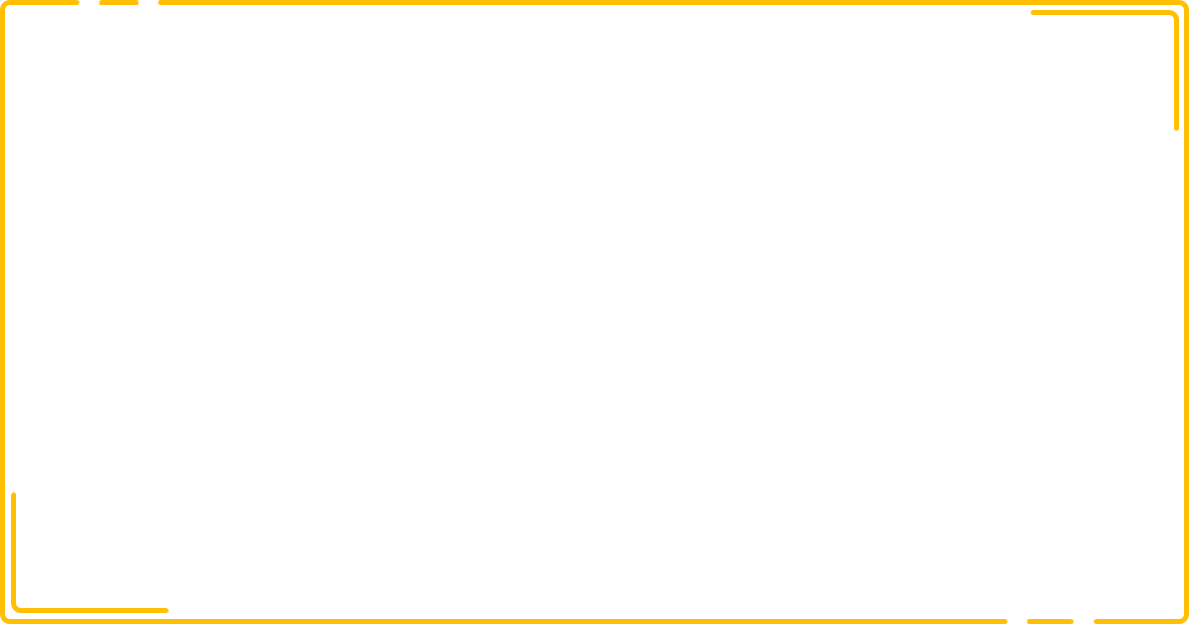 Reading
The Wobbly Tooth
Decoding
Comprehension
Dad wanted to pull it out.
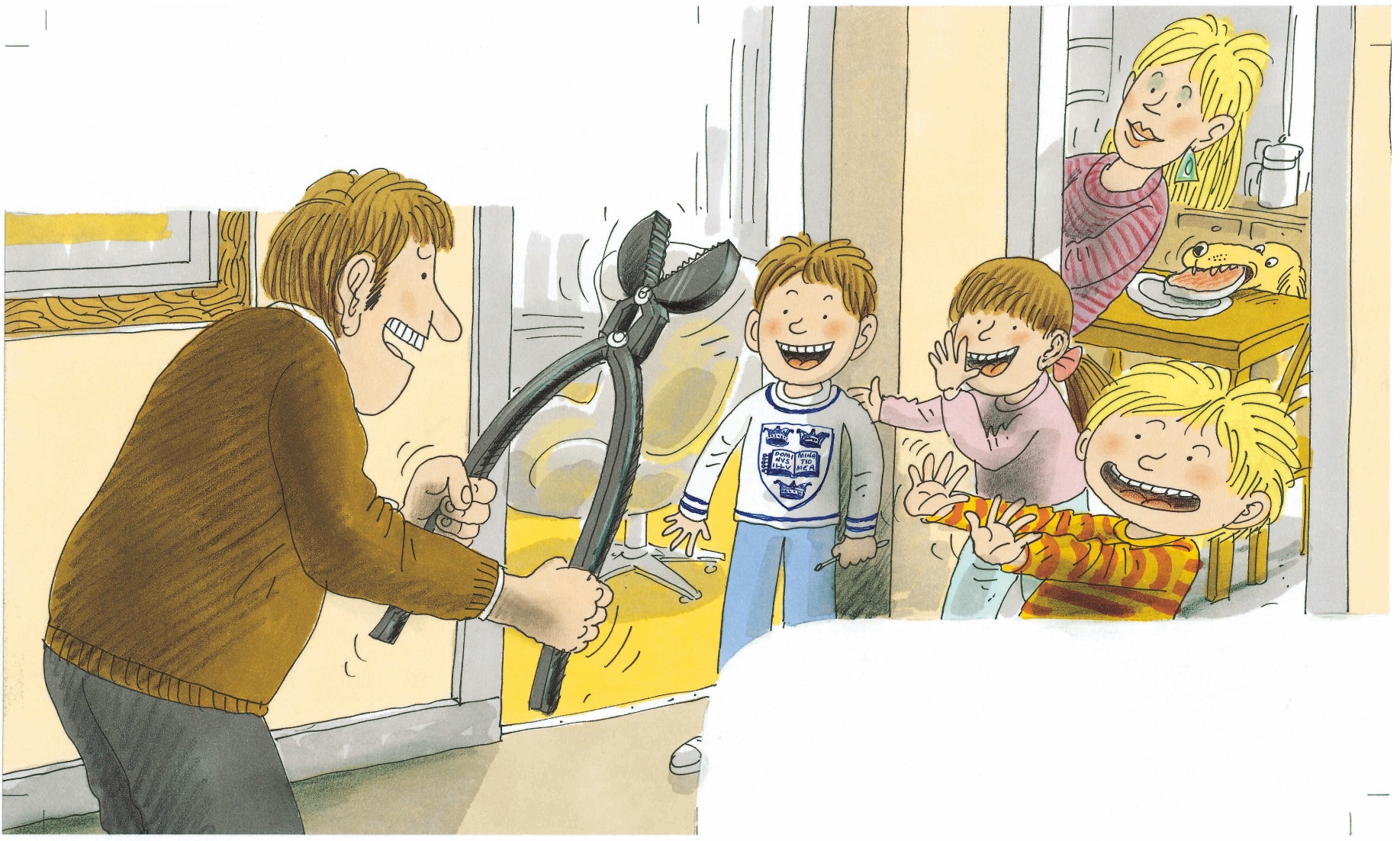 Fluency.
What did Dad want to do?
How did Kipper feel? How about Biff and Chip?
What was in Dad’s hands? Was he really going to use it?
“No, no, no!” said Kipper.
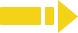 2:00
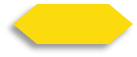 11/26
TG
LO: Understand the text; read the text fluently.
Read the text aloud to Ss.
Ask Ss to talk about the comprehension questions by using the illustration.
Have Ss read the text fluently.
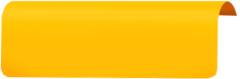 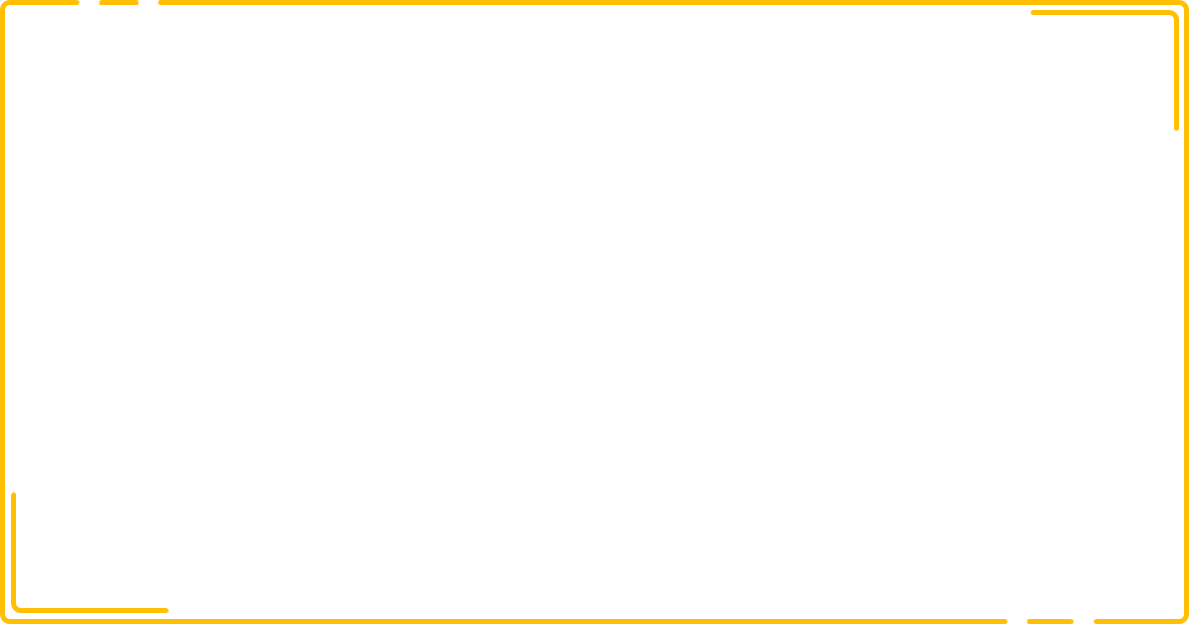 Reading
The Wobbly Tooth
Comprehension
What did Biff do? How about Kipper?
What do you think might happen next?
Biff went on the swing.
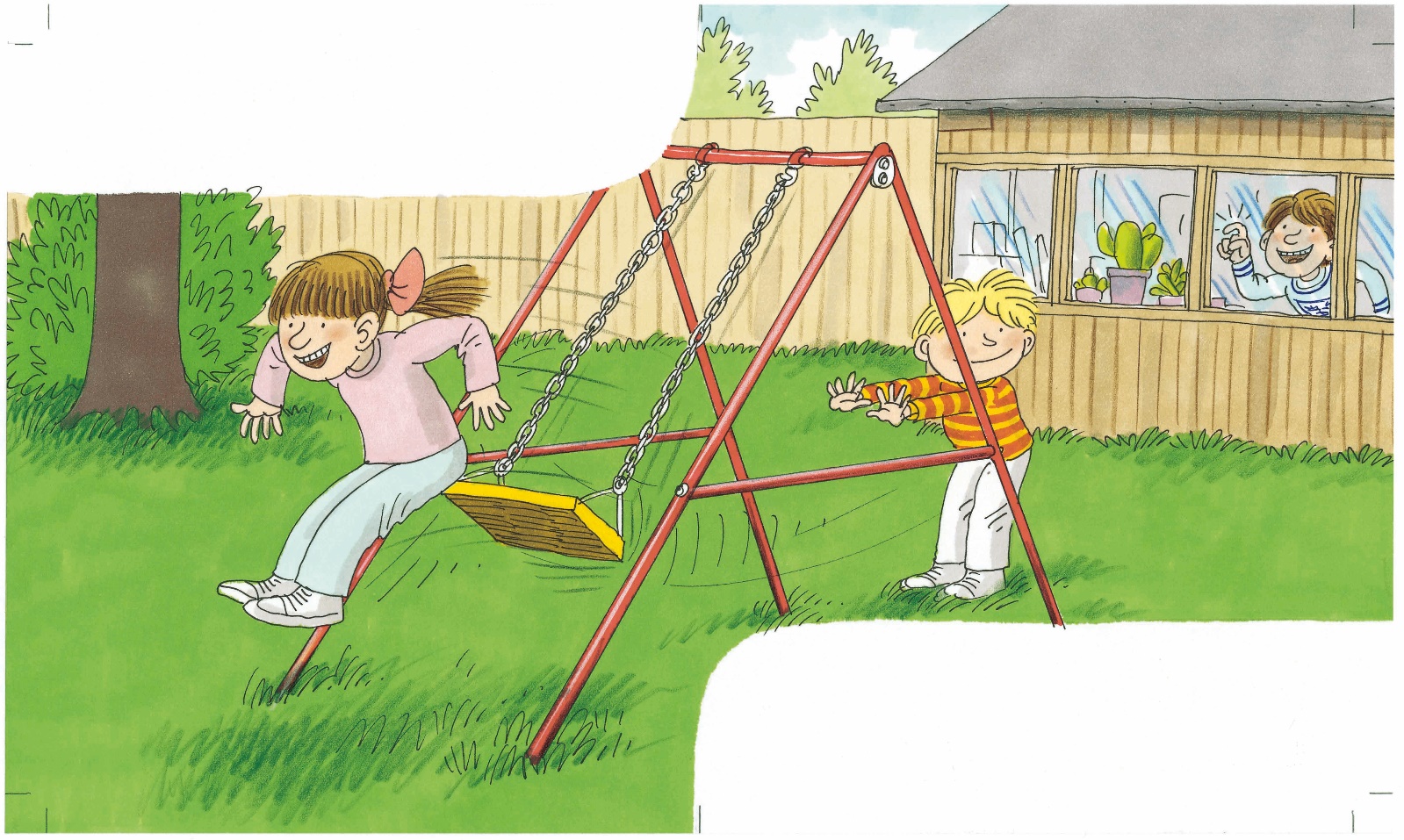 Kipper pushed her.
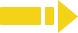 1:30
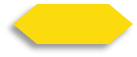 12/26
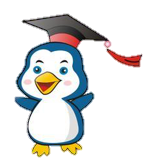 hit
TG
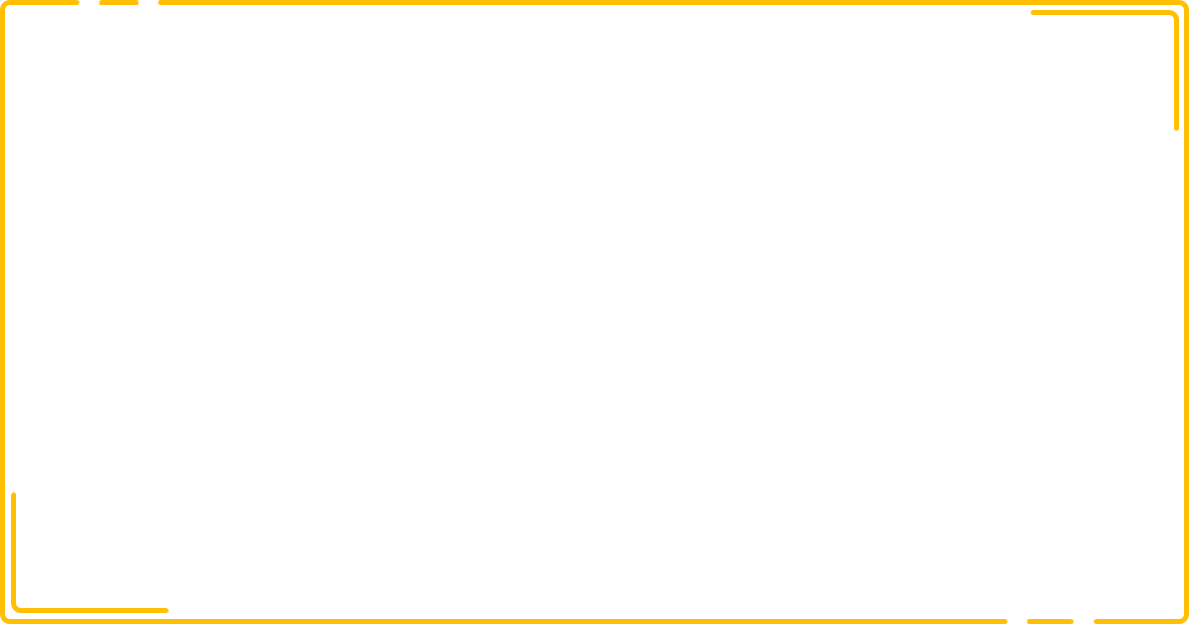 LO: Understand the text; understand the meaning of the vocabulary word hit, and make sentences with it; read the text fluently.
Have Ss read the text together; click the penguin button and explain the word hit; have Ss read the vocabulary word and have Ss make sentences with it; 
Ask Ss to talk about the comprehension questions by using the text and the illustration.
Have Ss read the text fluently and give feedback.
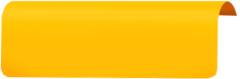 Vocabulary
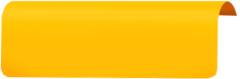 Reading
The Wobbly Tooth
Decoding
Comprehension
Oh no!
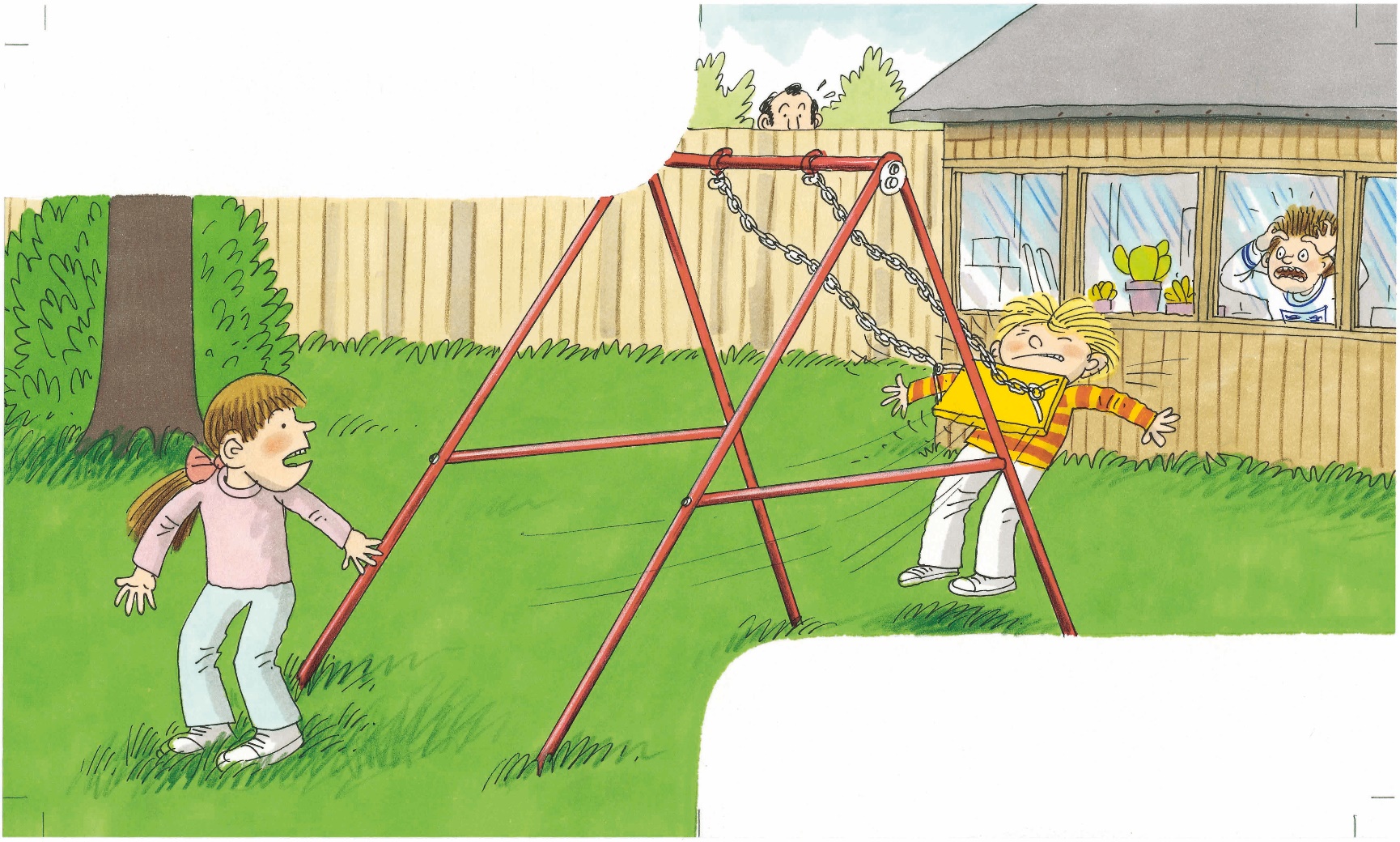 Fluency.
What happened to Kipper?
How did Chip and Biff look? What were they thinking about at that moment?
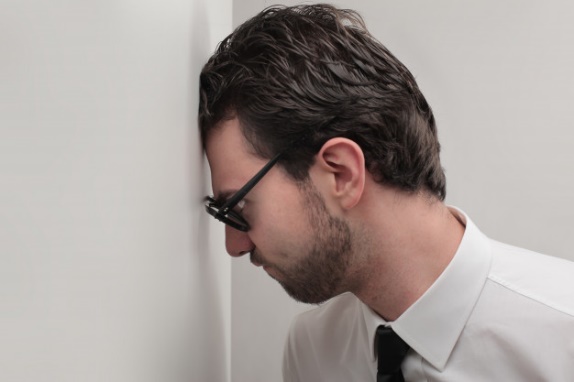 hit
The man hit his head against the wall.
The swing hit Kipper.
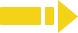 2:30
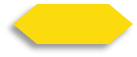 13/26
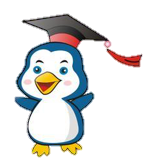 swallowed
TG
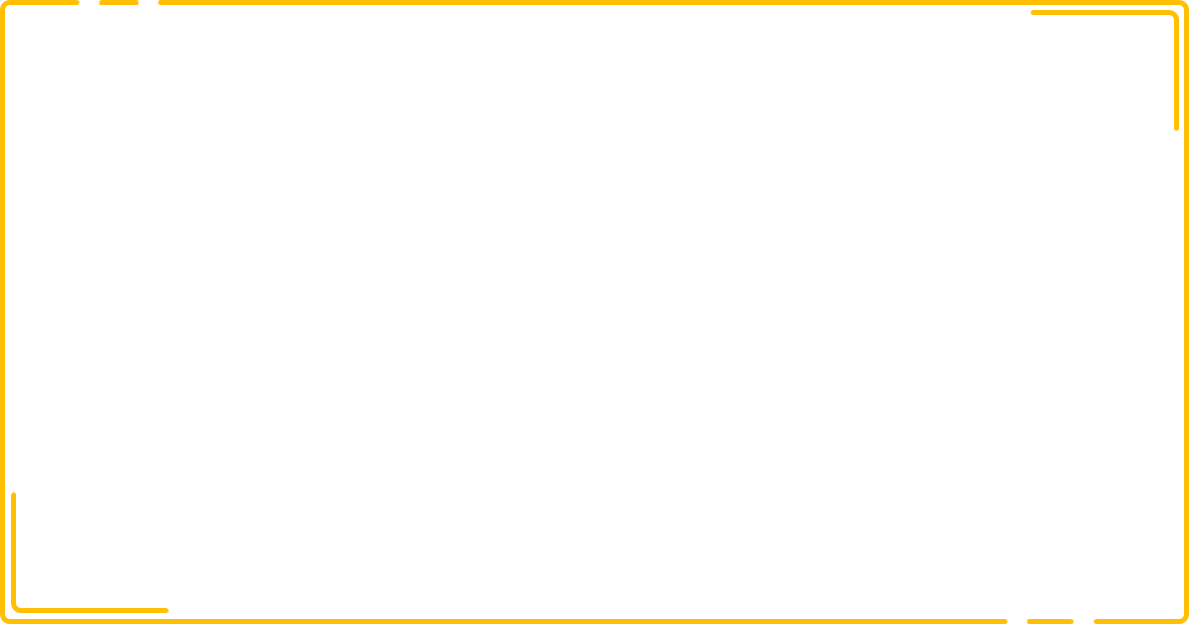 LO: Understand the text; understand the meaning of the vocabulary word swallowed, and make sentences with it; identify the plot of the story by using the text and the illustration; read the text fluently.
Have Ss read the text together; click the penguin button and explain the word swallowed; have Ss read the vocabulary word and have Ss make sentences with it.
Ask Ss to identify the middle of the story by using the illustration and context clues.
Ask Ss to talk about the comprehension questions by using the text and the illustration.
Ask Ss to take turns reading the text aloud.
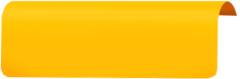 Vocabulary
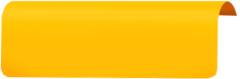 Reading
The Wobbly Tooth
Plot: middle
Comprehension
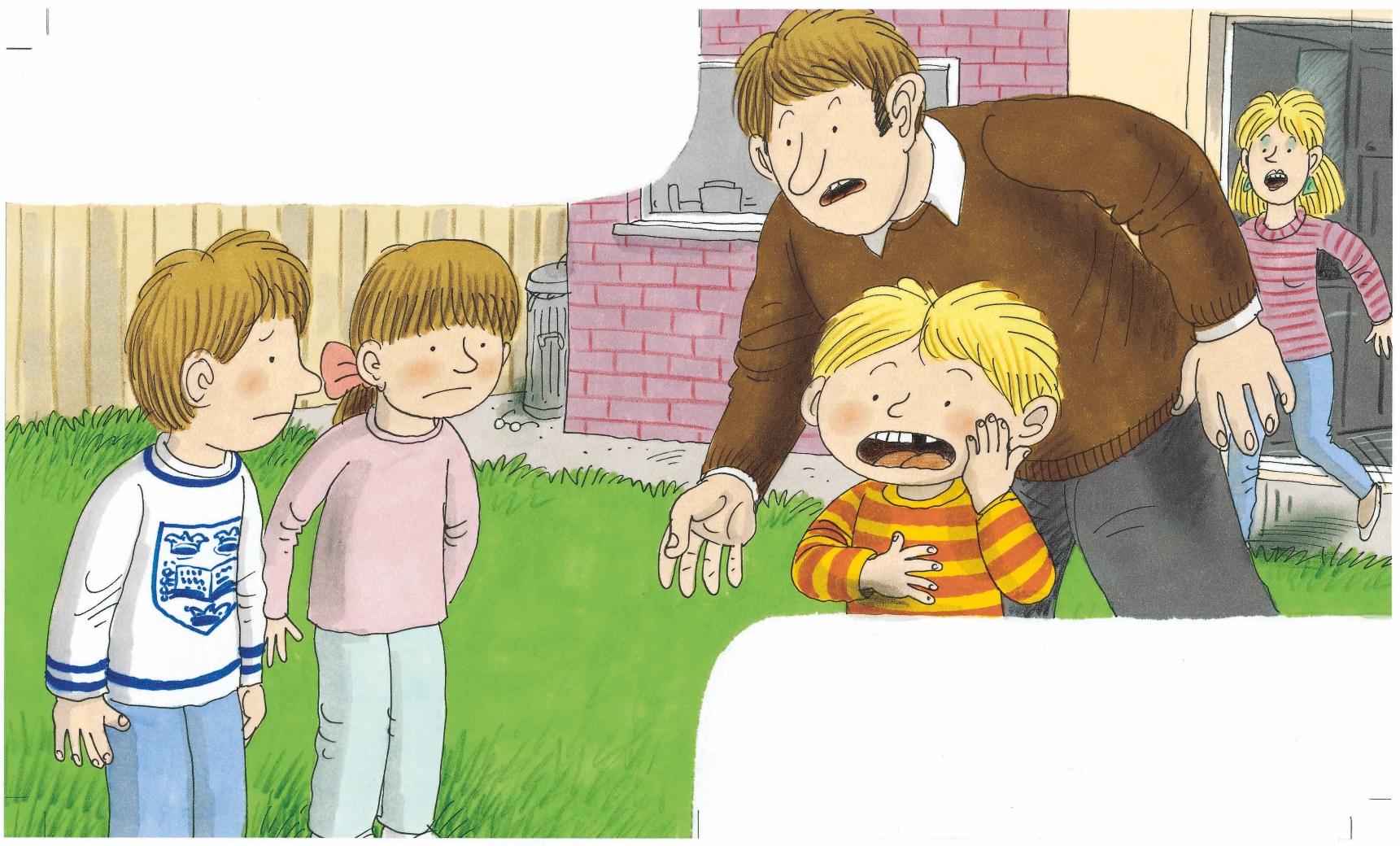 The tooth was gone.
How did Chip and Biff feel? What would they do next?
What do you think Kipper was thinking when he lost his wobbly tooth?
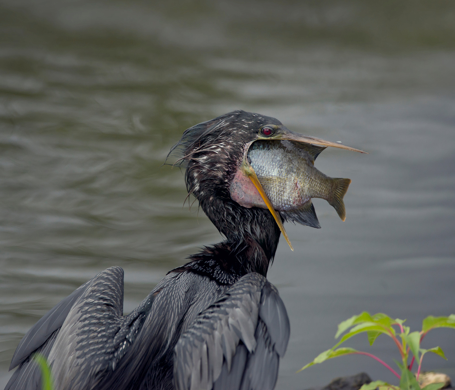 In the middle of the story, what happened to Kipper?
swallowed
The bird swallowed a big fish.
Kipper had swallowed it.
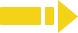 3:00
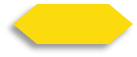 14/26
TG
LO: Understand the text; read the text fluently.
Read the text aloud to Ss.
Ask them to talk about the comprehension questions by using the text and the illustration.
Have Ss take turns reading the text fluently and give feedback.
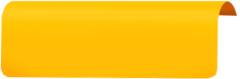 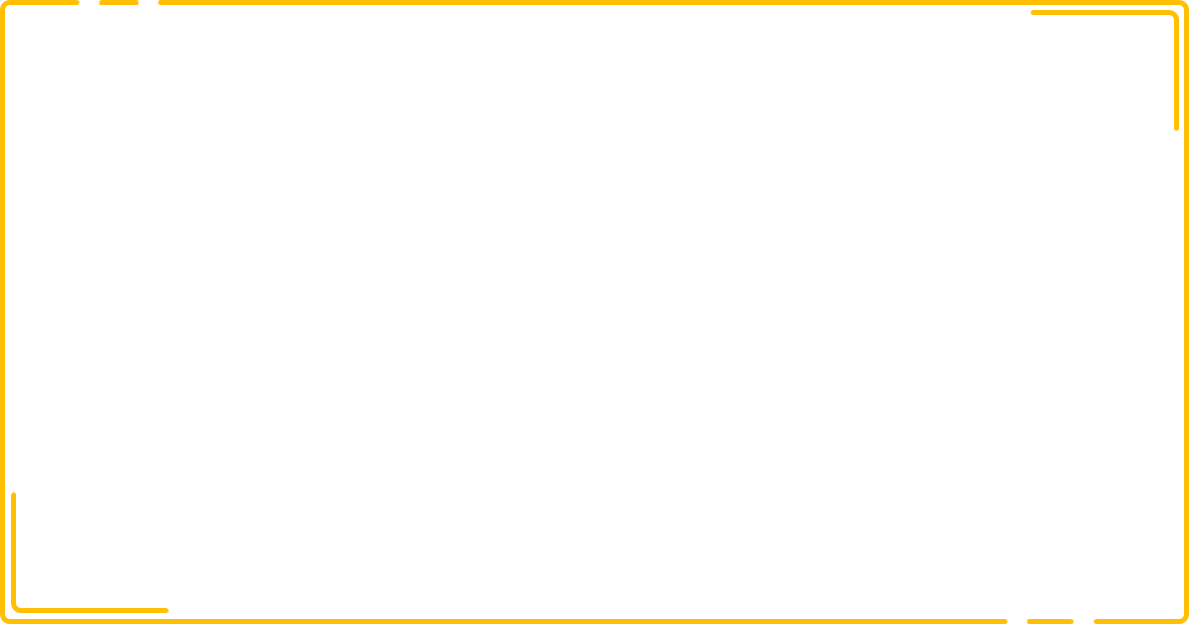 Reading
The Wobbly Tooth
Decoding
Comprehension
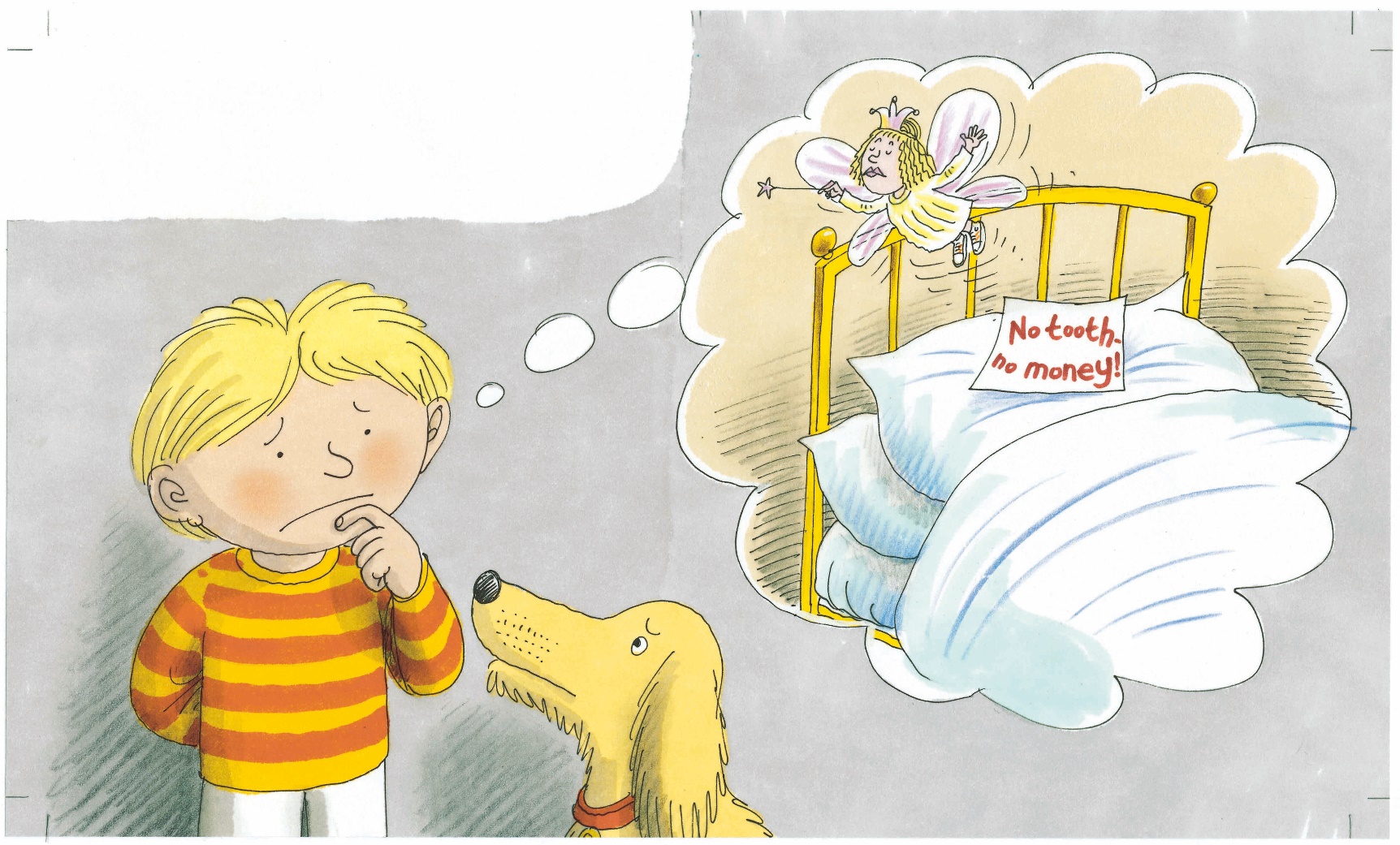 Kipper was upset.
Fluency.
How did Kipper feel? Why?
Do you think Kipper 
     would get the money  
     in the story? Who     
     would give it to him?
What does “No tooth, no money!” mean?
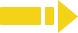 2:00
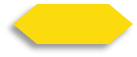 15/26
TG
LO: Understand the text; make connections; read the text fluently.
Have Ss read the text together.
Ask Ss to talk about the comprehension questions by using the text and the illustration.
Encourage Ss to talk more about the connections question.
Ask Ss to take turns reading the text aloud.
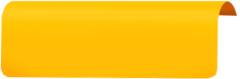 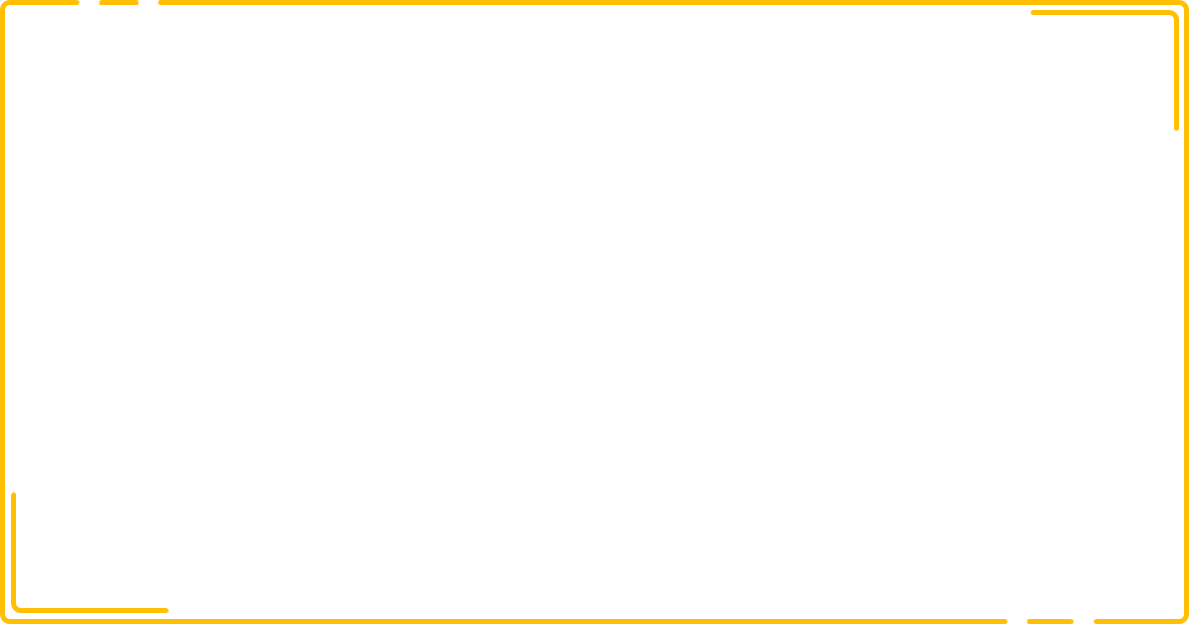 Reading
The Wobbly Tooth
Comprehension
Connections
What did your mom or dad tell you to do when your baby teeth fell out?
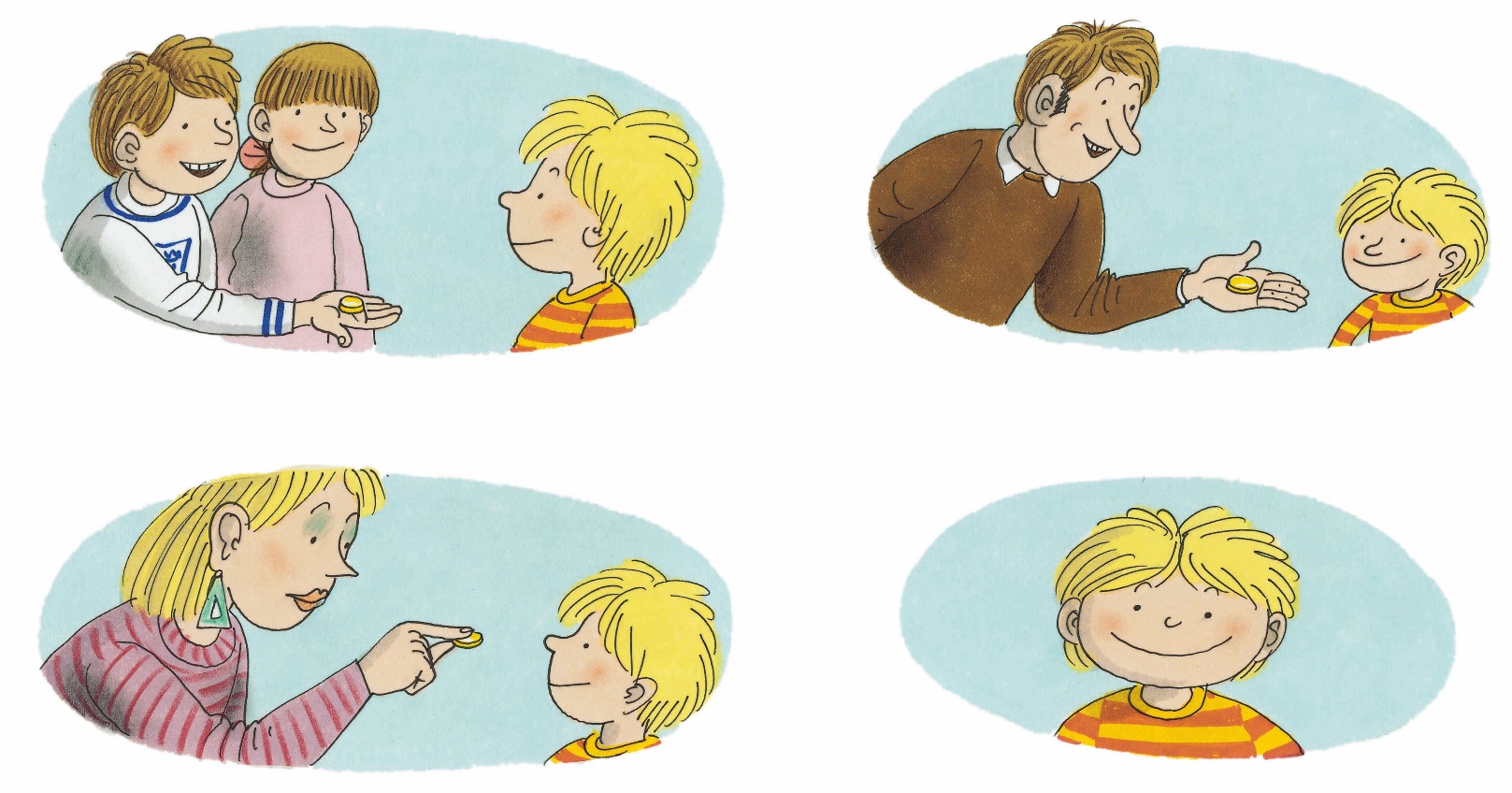 What did Biff and Chip say? Why?
What did everyone give to Kipper? Why did they do that?
How did Kipper feel?
“Never mind,” said Dad.
“Sorry,” said Biff and Chip.
“Never mind,” said Mum.
“I’m not sad,” said Kipper.
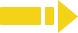 3:00
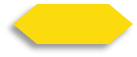 16/26
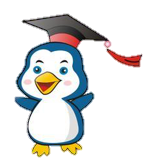 glad
LO: Understand the text; understand the meaning of the vocabulary word glad, and make sentences with it; identify the plot of the story by using the text and the illustration; make connections; read the text fluently.
Have Ss read the text together; click the penguin button and explain the word glad; have Ss read the vocabulary word and have Ss make sentences with it.
Ask Ss to identify the end of the story by using the illustration and context clues.
Ask Ss to talk about the comprehension questions by using the text and the illustration.
Encourage Ss to talk more about the connections question.
Ask Ss to take turns reading the text aloud.
TG
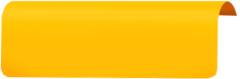 Vocabulary
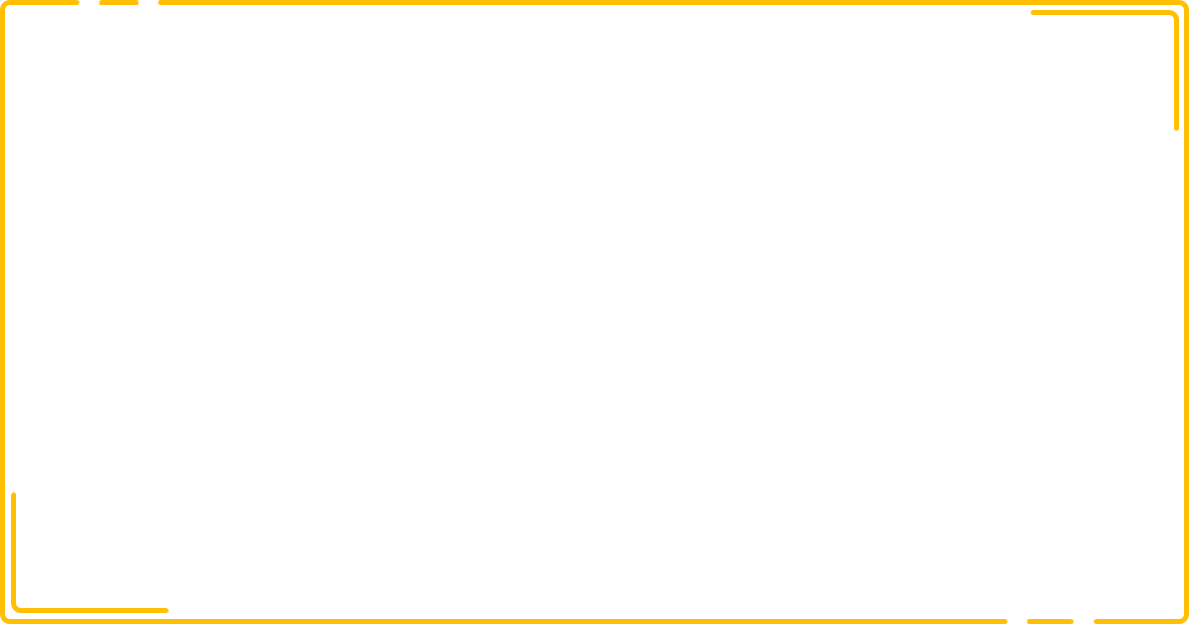 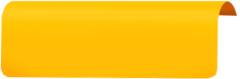 Reading
The Wobbly Tooth
Comprehension
Connections
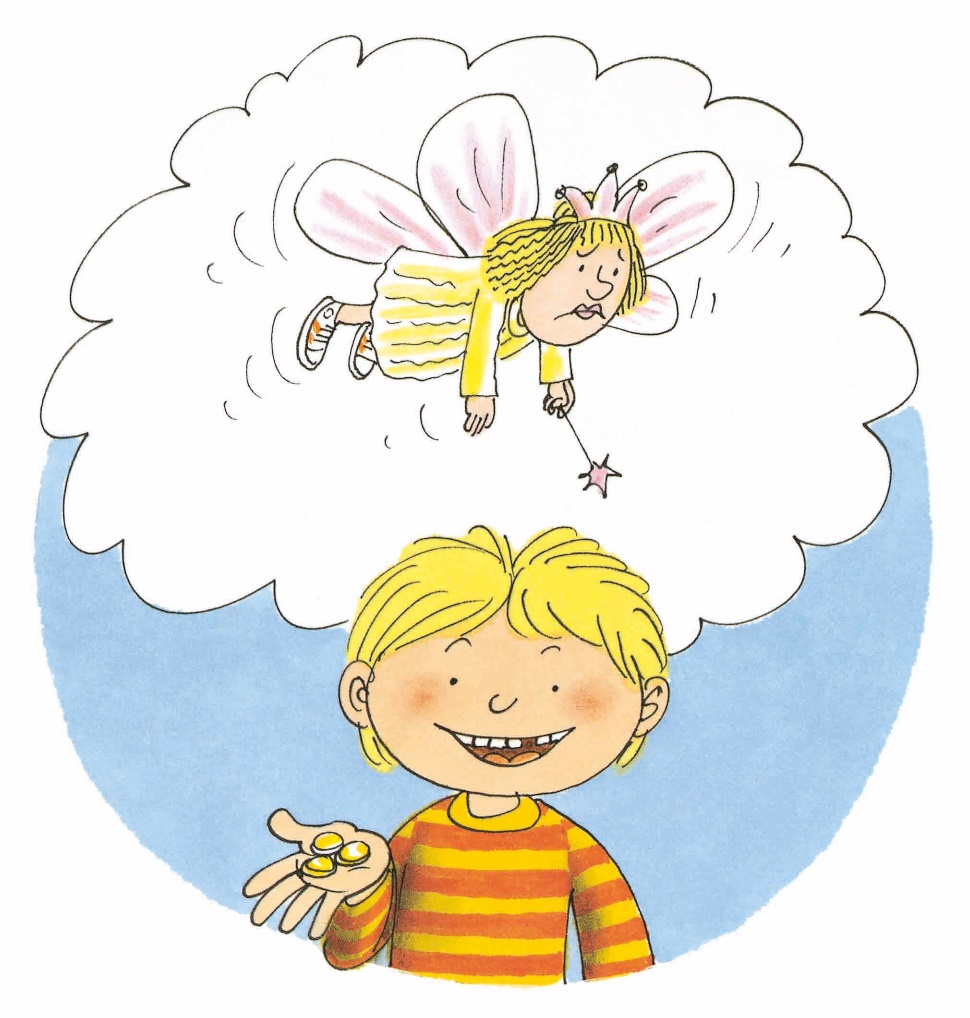 Why was Kipper glad?
Why was the tooth fairy sad? Did  Kipper get any money from the tooth fairy? 
Who did Kipper get the money from?
How did you feel when your baby teeth fell out?
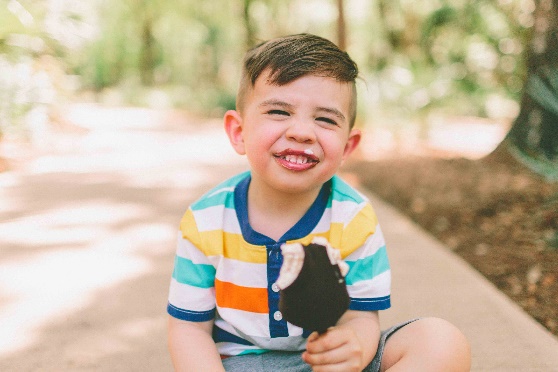 glad
Plot: end
Eating ice cream makes the boy glad.
At the end of the story, what happened?
“I’m glad!”
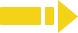 3:30
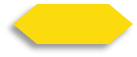 17/26
TG
LO: Retell the story with visual support and assistance.
Have Ss recall the story; model first. 
Have Ss work together to retell the story by using the visual aids. Help them if necessary.
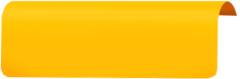 Reading
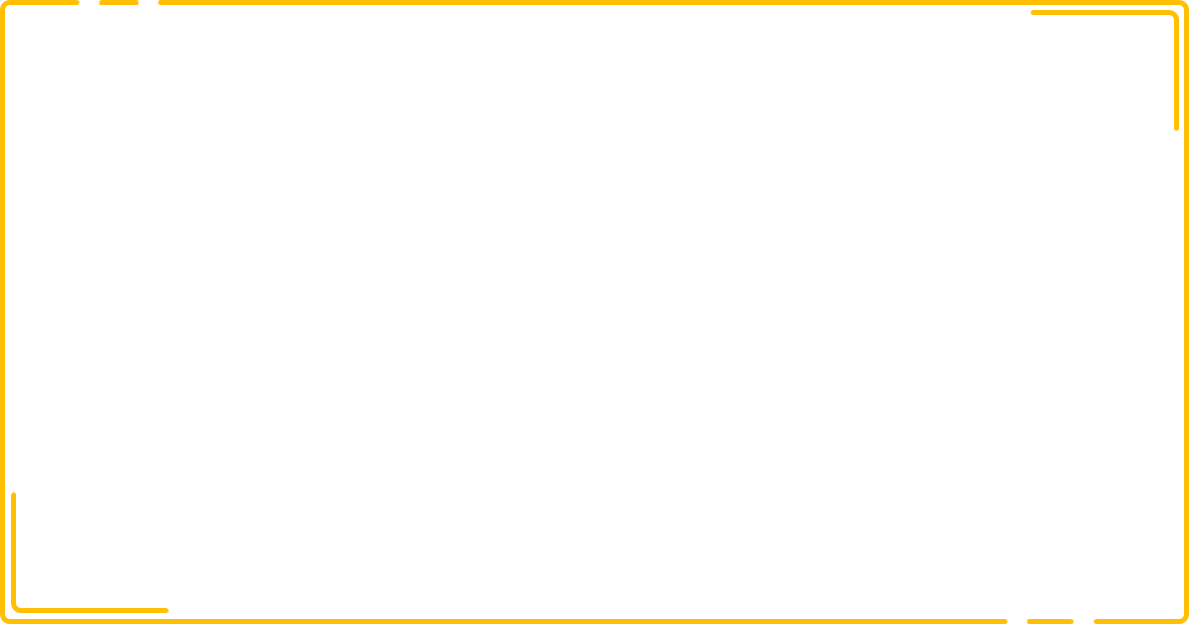 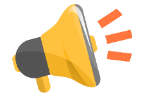 Let’s retell!
Middle
Beginning
End
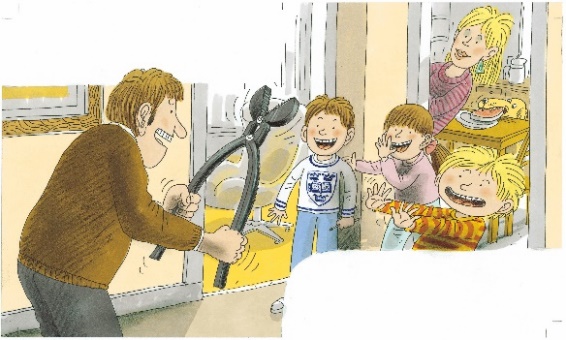 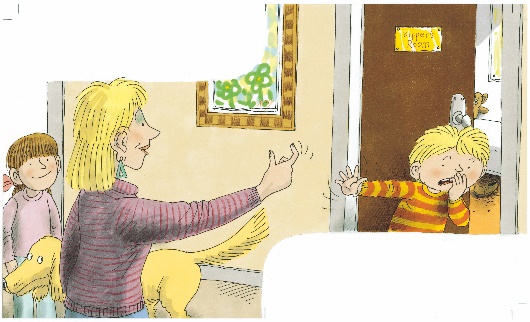 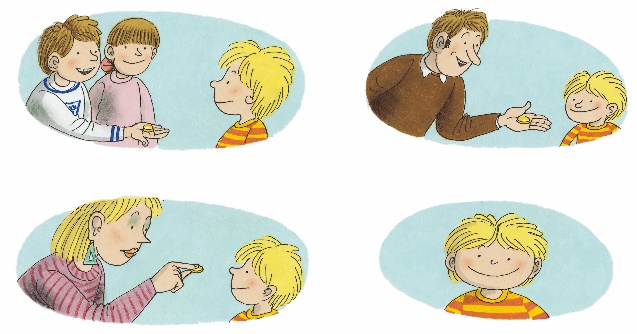 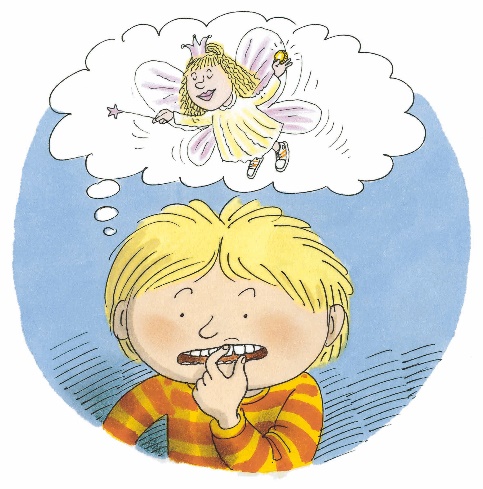 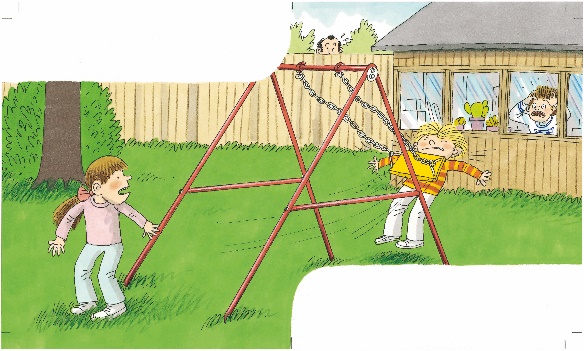 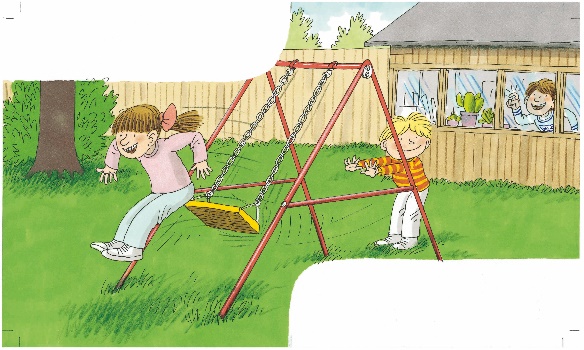 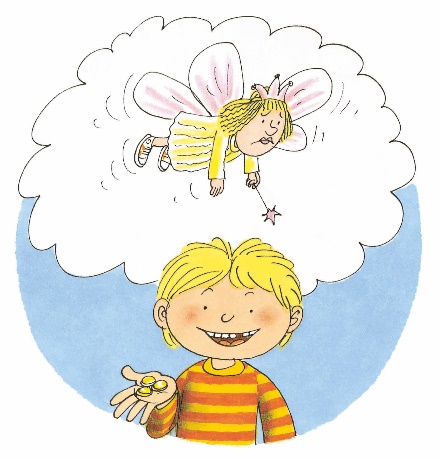 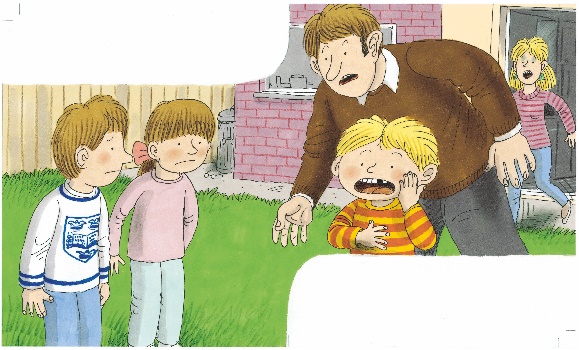 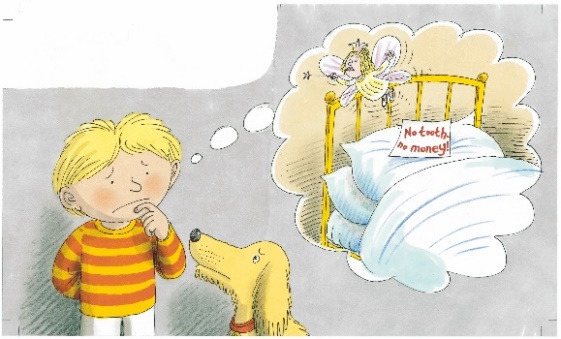 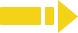 2:00
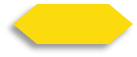 18/26
TG
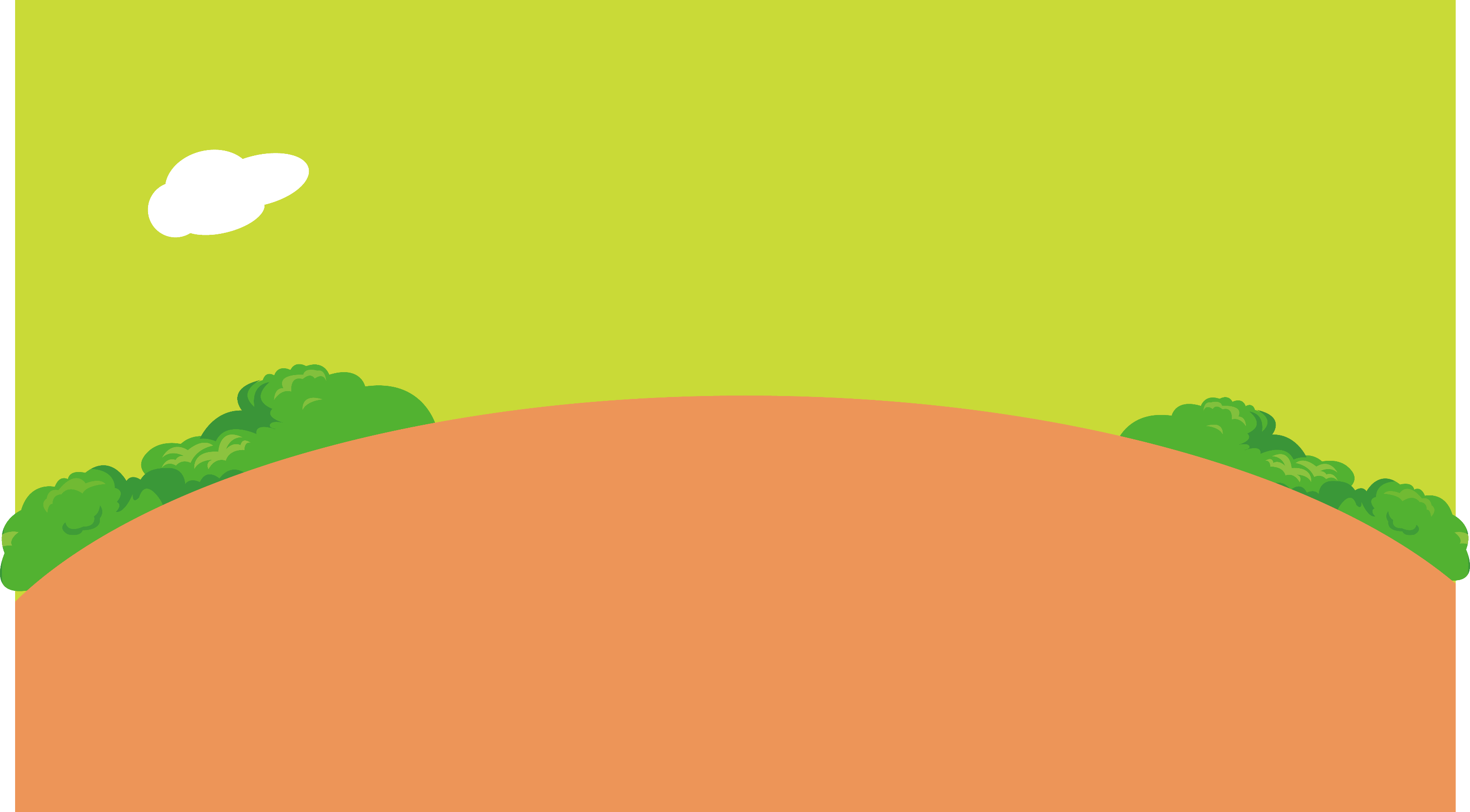 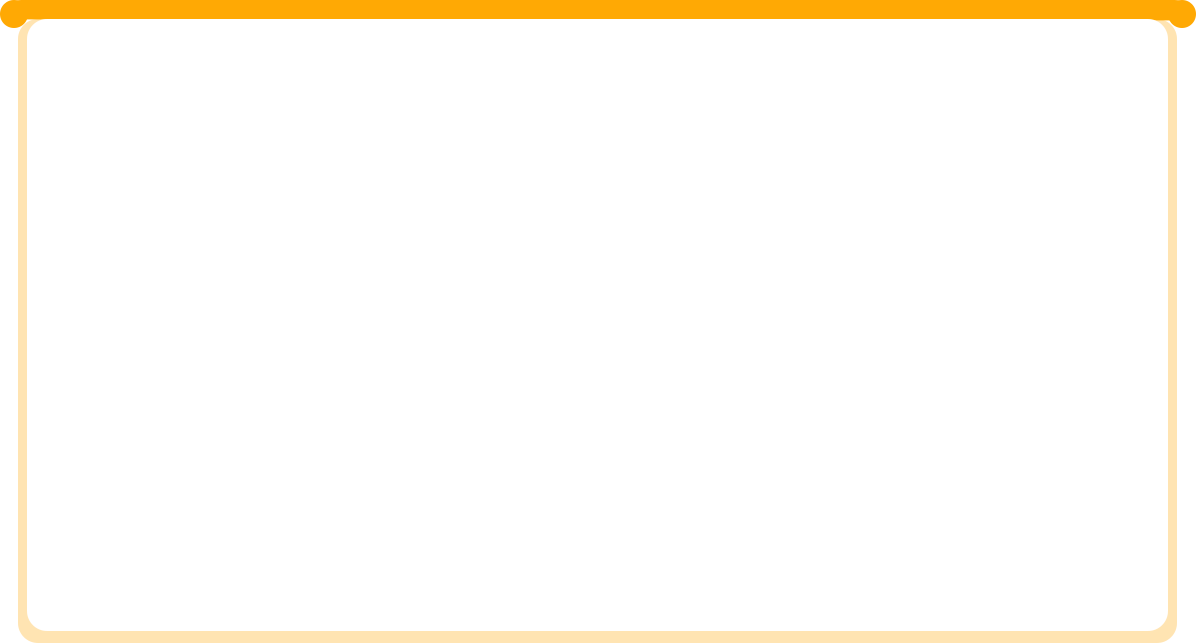 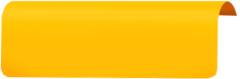 LO: Check Ss’ understanding of the words in this lesson. 
Ask Ss to completely review all the learned words in this lesson. 
Tell Ss to help the dog in the picture get the toys. 
The steps are as follows:
First, click and ask Ss to identify the picture. Then, click to reveal the entire word. Next, ask Ss to choose a toy and click it; then the dog in the picture will get the toy.
Announce the winner of the competition. 
Note: If time is limited, skip this section.
Vocabulary
Let’s guess!
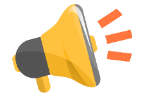 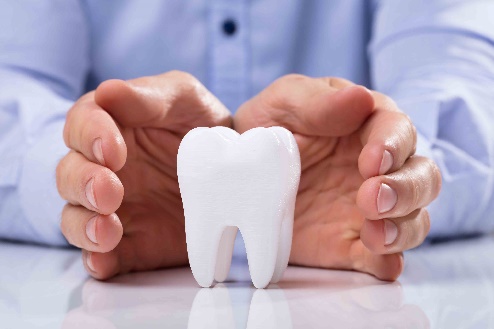 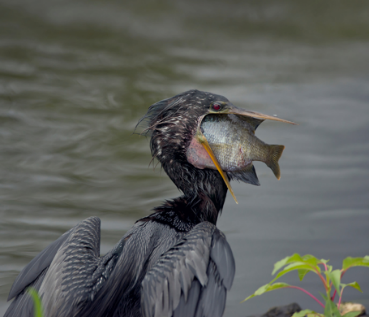 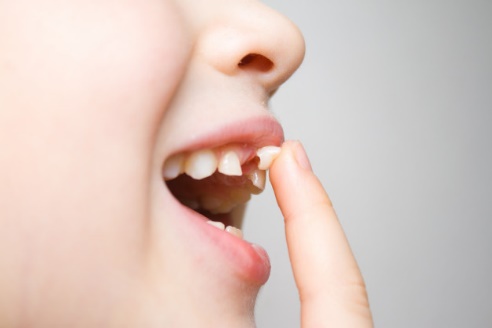 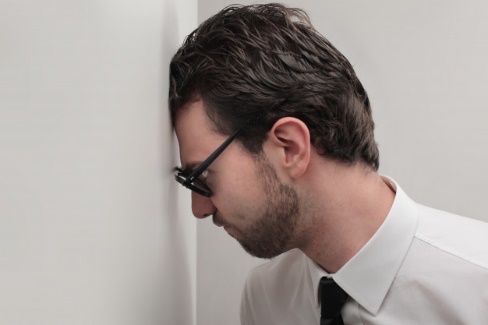 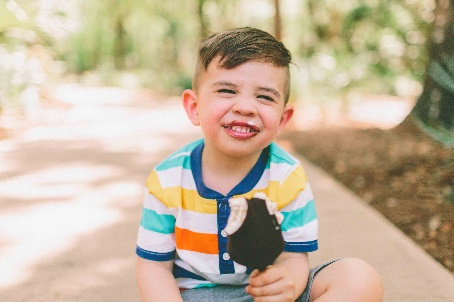 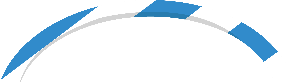 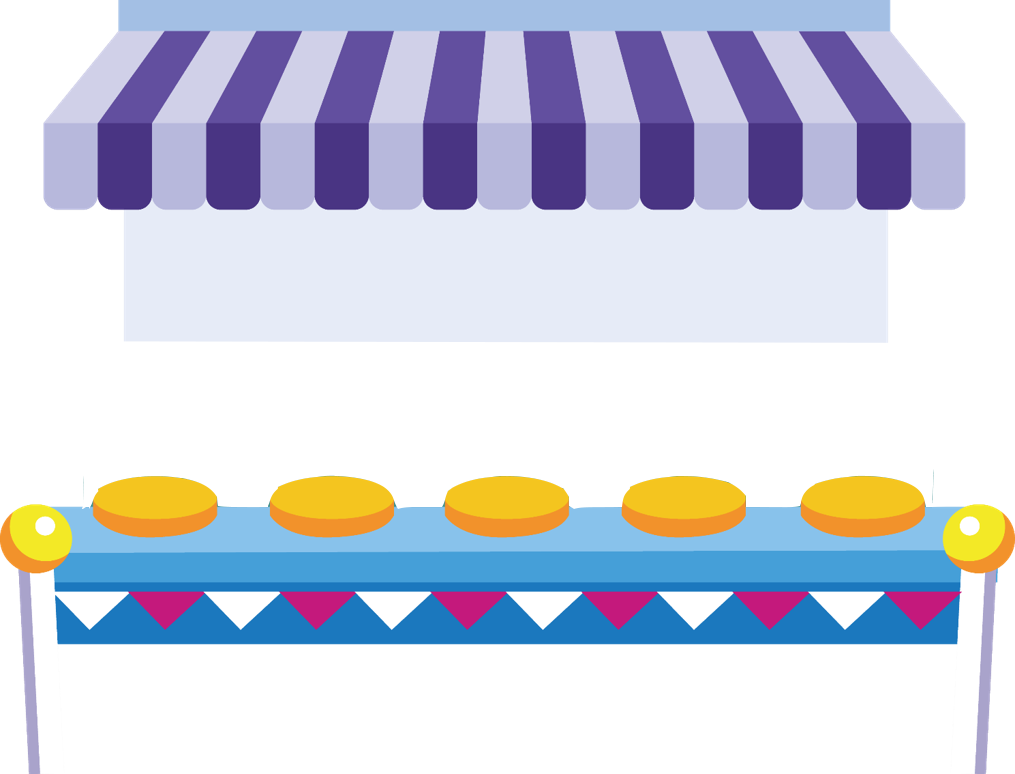 swallowed
wobbly
tooth
glad
hit
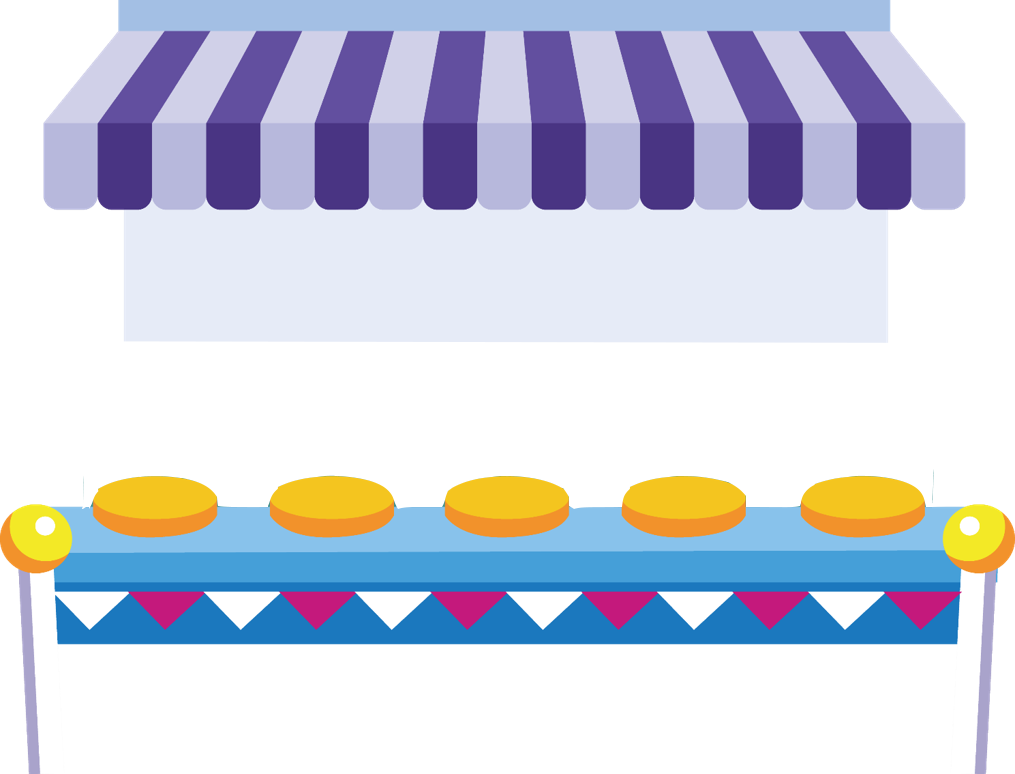 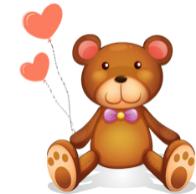 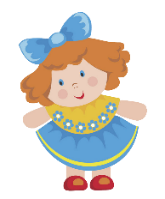 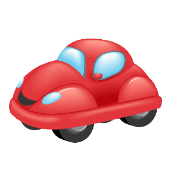 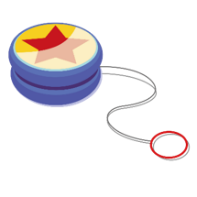 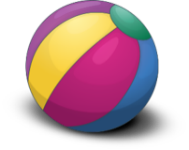 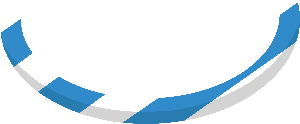 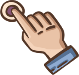 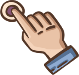 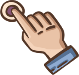 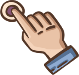 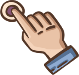 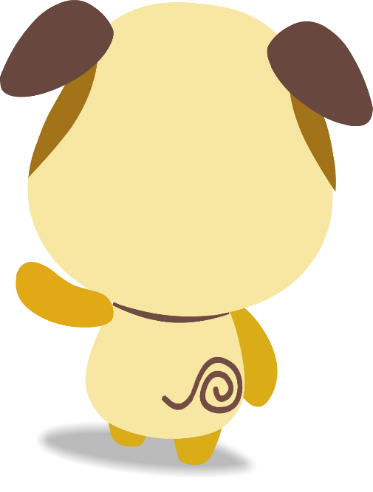 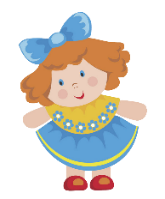 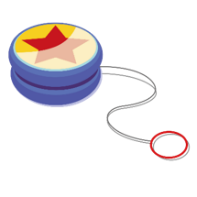 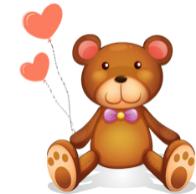 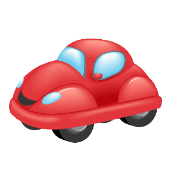 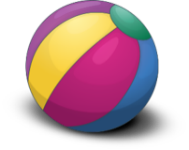 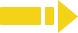 1:00
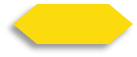 19/26
Listening &
 Speaking
TG
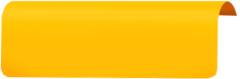 LO: Talk about what Kipper didn’t want to do when he had a wobbly tooth.
Have Ss work in pairs to talk about the given illustration by using the sentence structure and helping words; model first. 
Assist Ss if necessary.
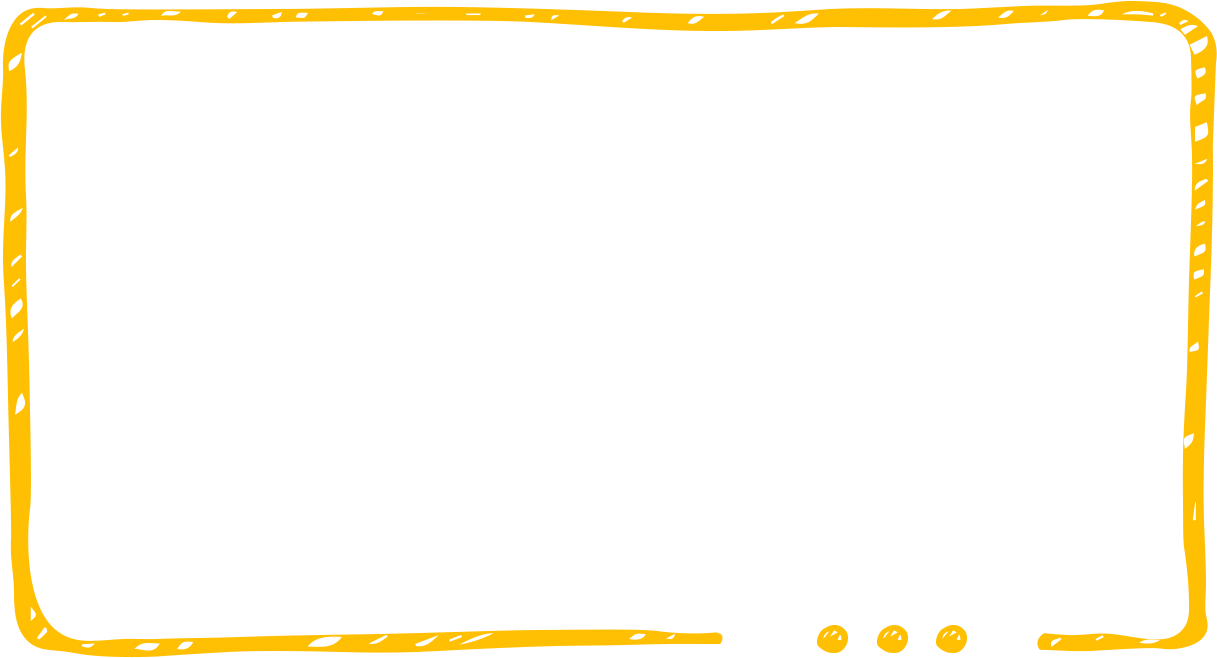 Let’s talk!
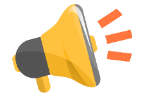 —What did _____ want to do 
    to Kipper’s wobbly tooth?
—_____ want to _____.
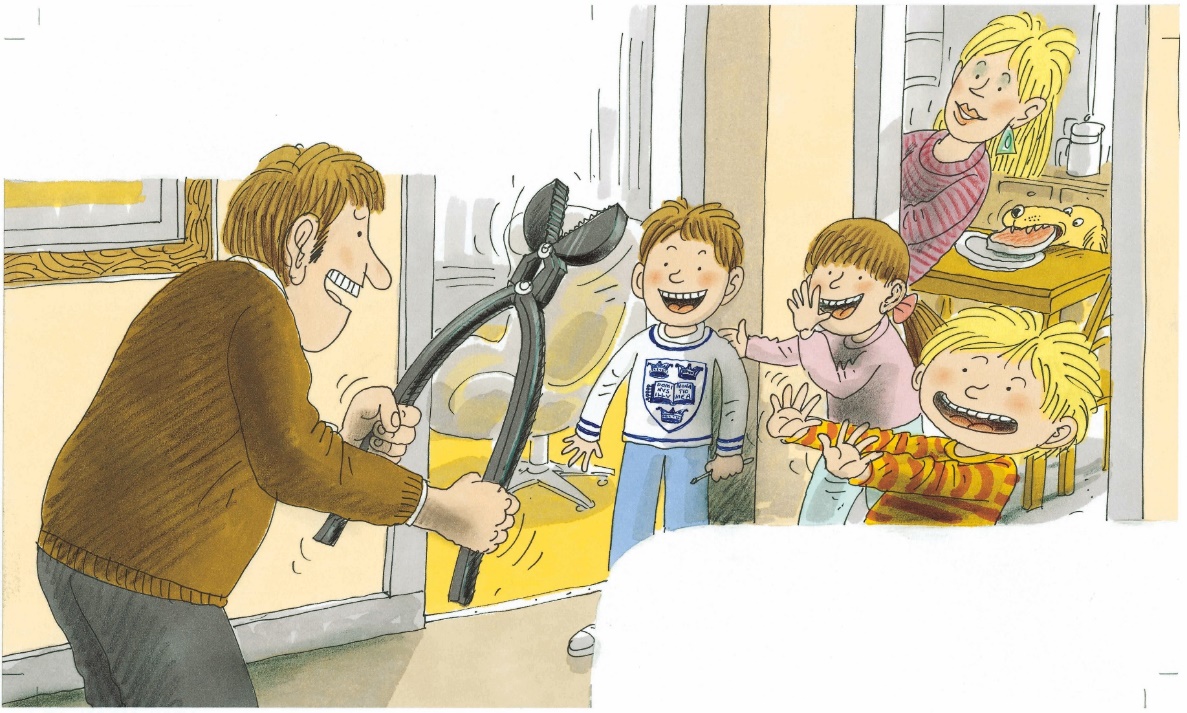 TV
Biff
Chip
Kipper
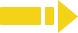 2:00
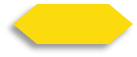 20/26
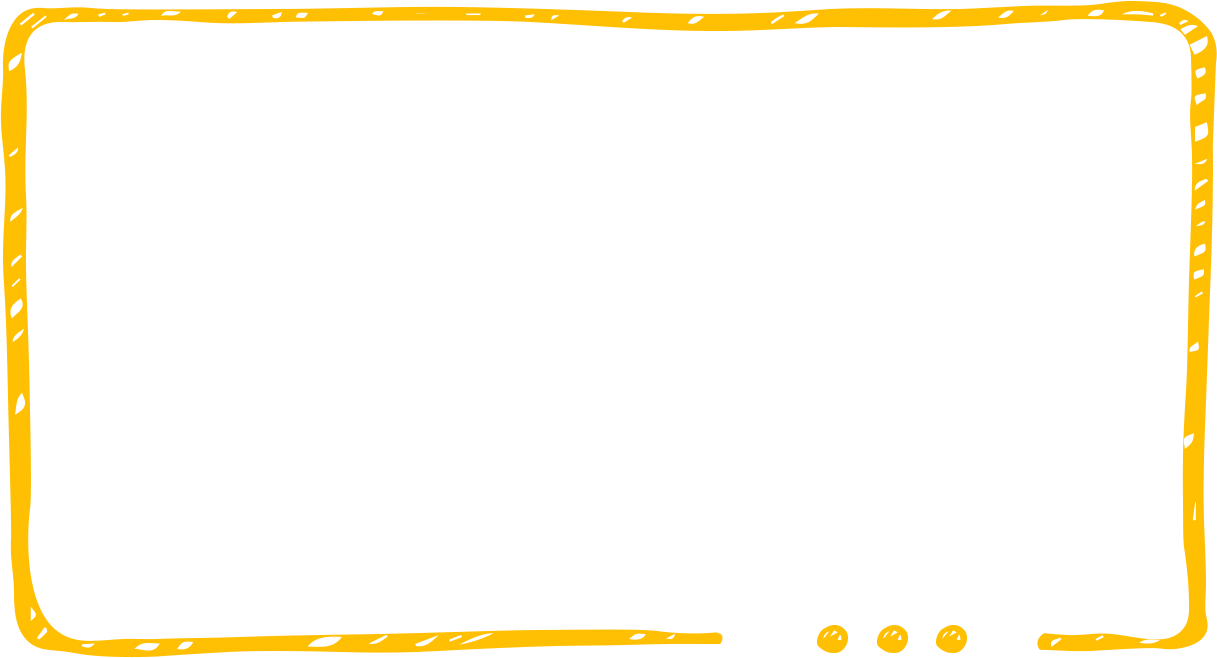 Listening &
 Speaking
TG
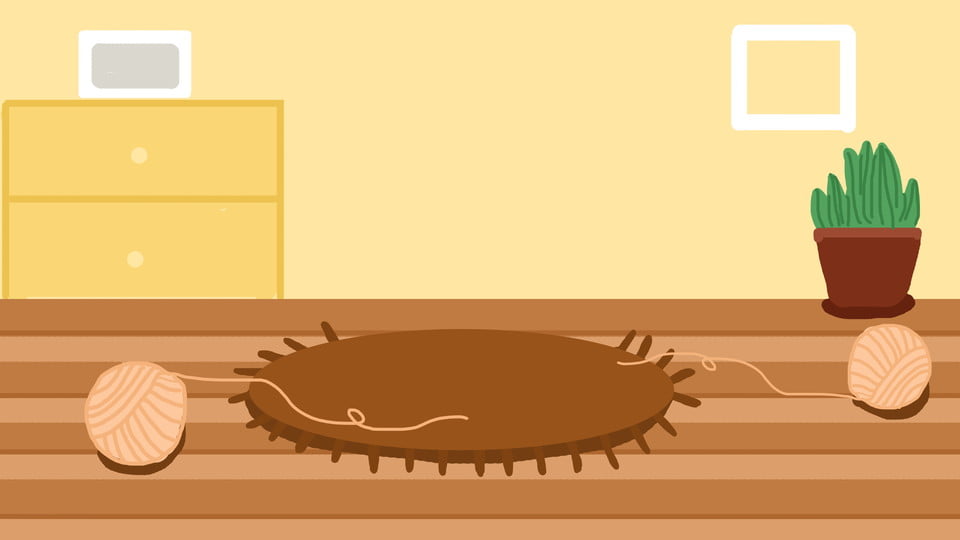 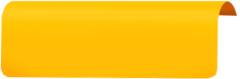 LO: Ask Ss to consider what they should do when they have a wobbly tooth. 
Ask Ss to observe the pictures carefully.
 Have Ss talk about what they can do by themselves. 
Click Let’s talk! and ask Ss to talk about the given pictures by using the given language structure; model first. Assist Ss if necessary.
Notes: T can click Let’s talk! to present the sentence structure, and then click it again to make it disappear.
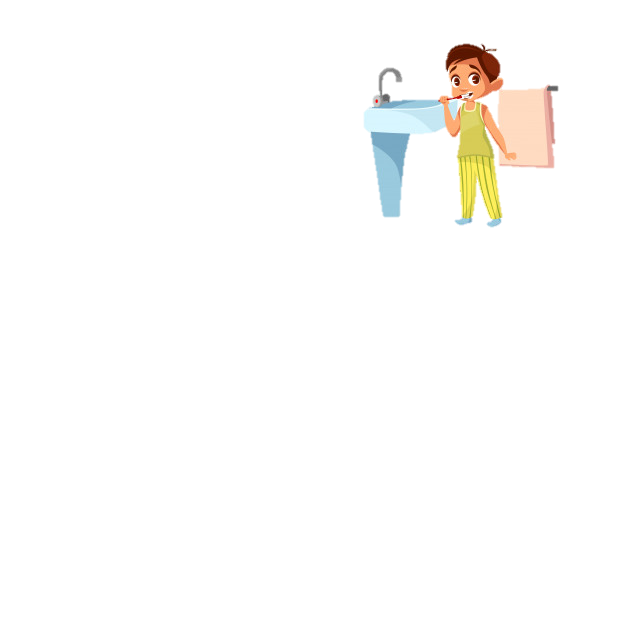 Let’s talk!
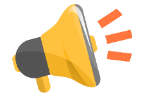 —What should you do when 
    you have a wobbly tooth?
—I should _____.
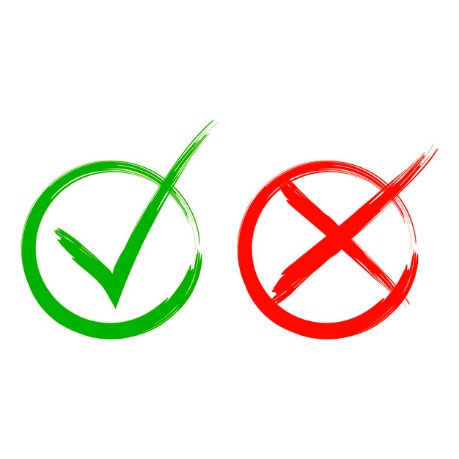 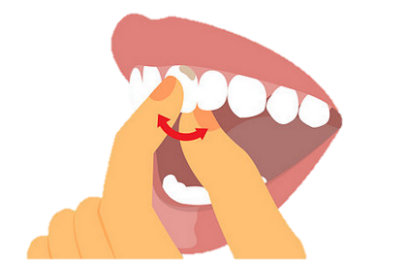 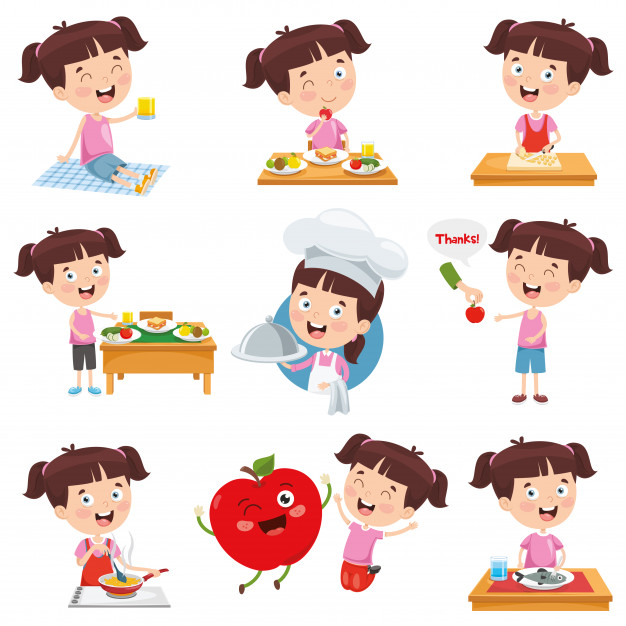 eat fewer candies
eat healthier food
be relaxed
brush teeth everyday
not lick the wobbly tooth
not shake the wobbly tooth with hands
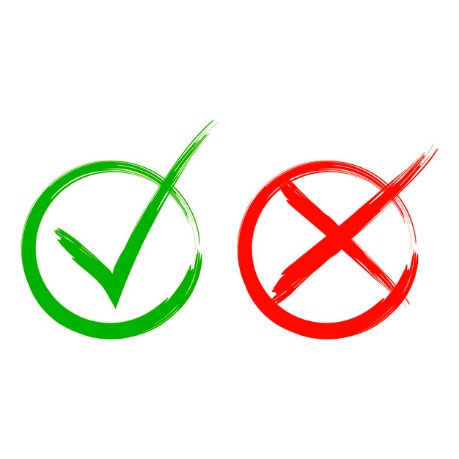 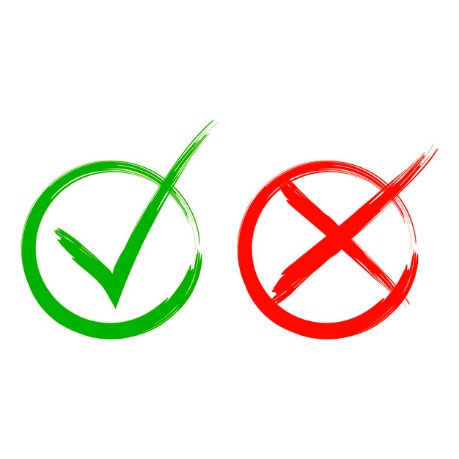 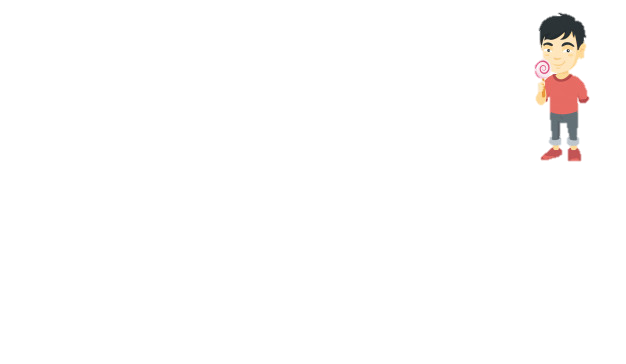 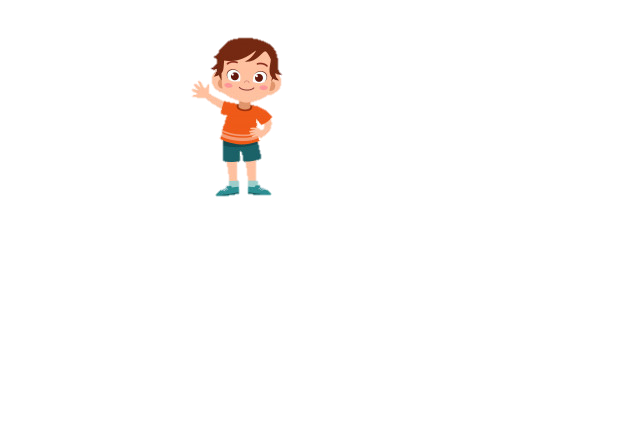 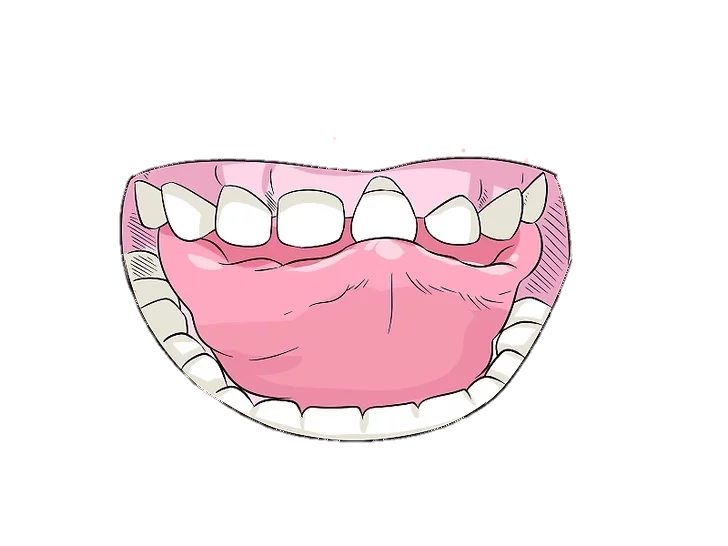 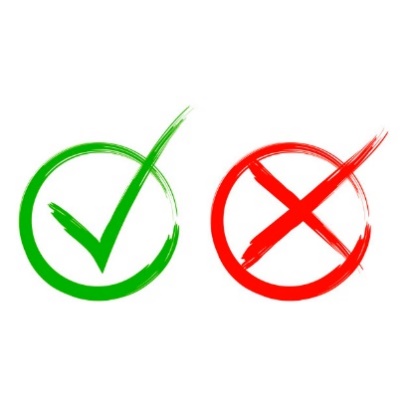 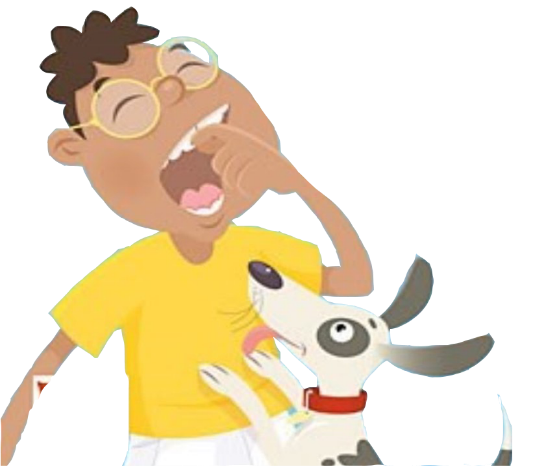 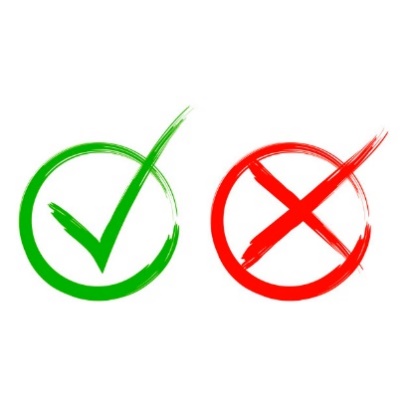 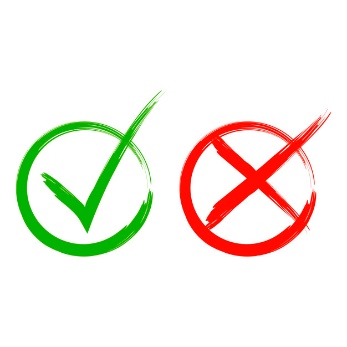 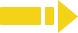 2:30
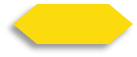 21/26
TG
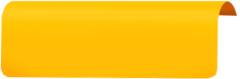 LO: Talk about the values of protecting teeth.
Ask Ss about the given task; model first.  
Guide Ss to talk about the question with the help of the given pictures.
Encourage Ss to talk more about the following question: what else can we do to protect our teeth?
Value
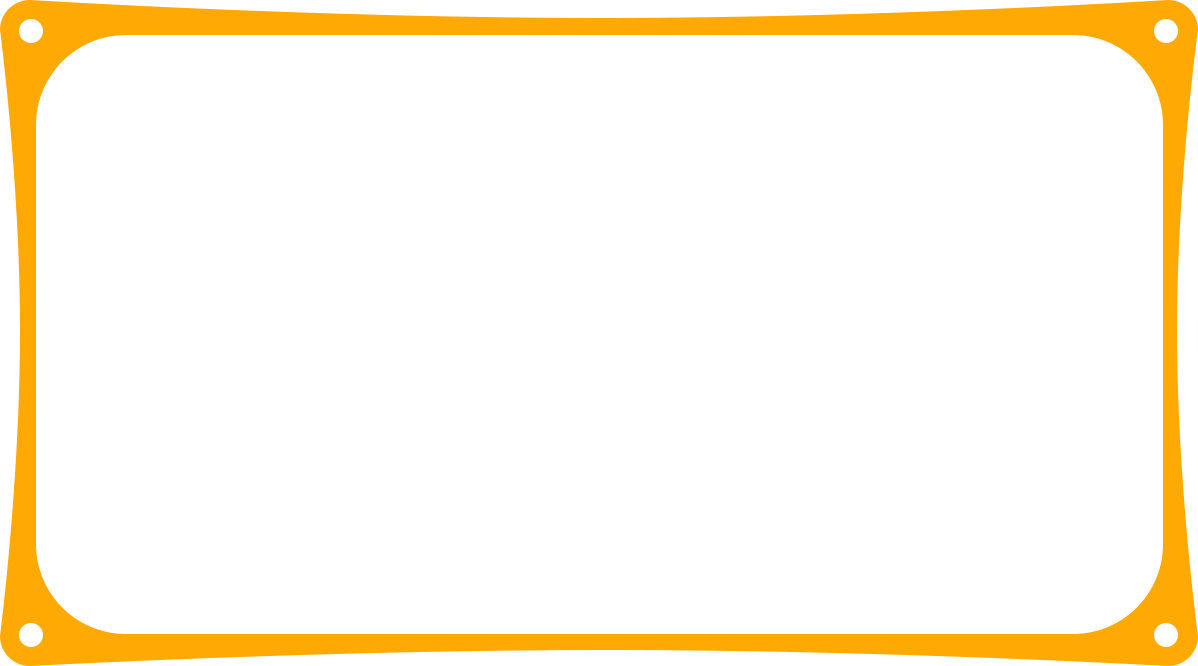 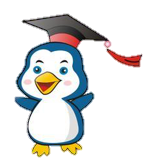 How do you protect your teeth?
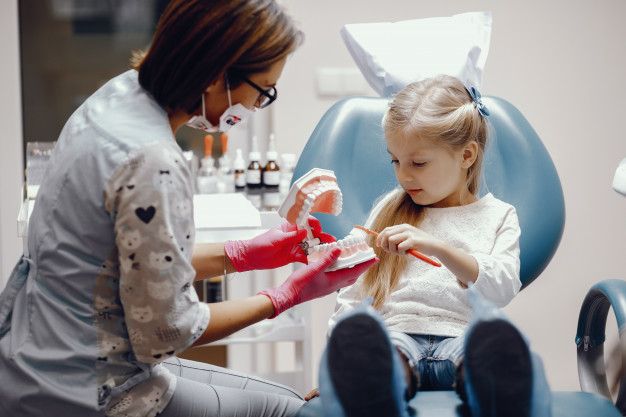 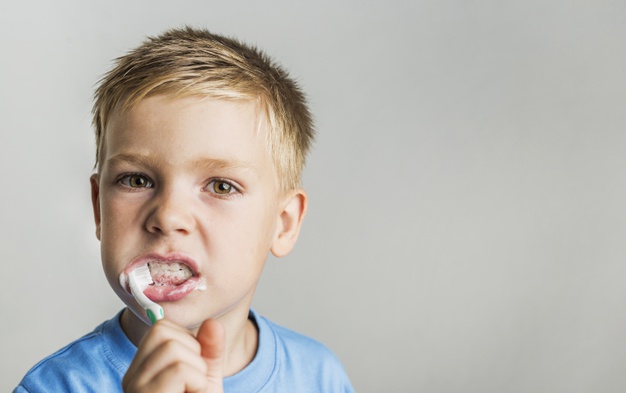 visit a dentist regularly
brush teeth twice a day
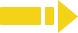 2:00
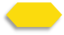 22/26
TG
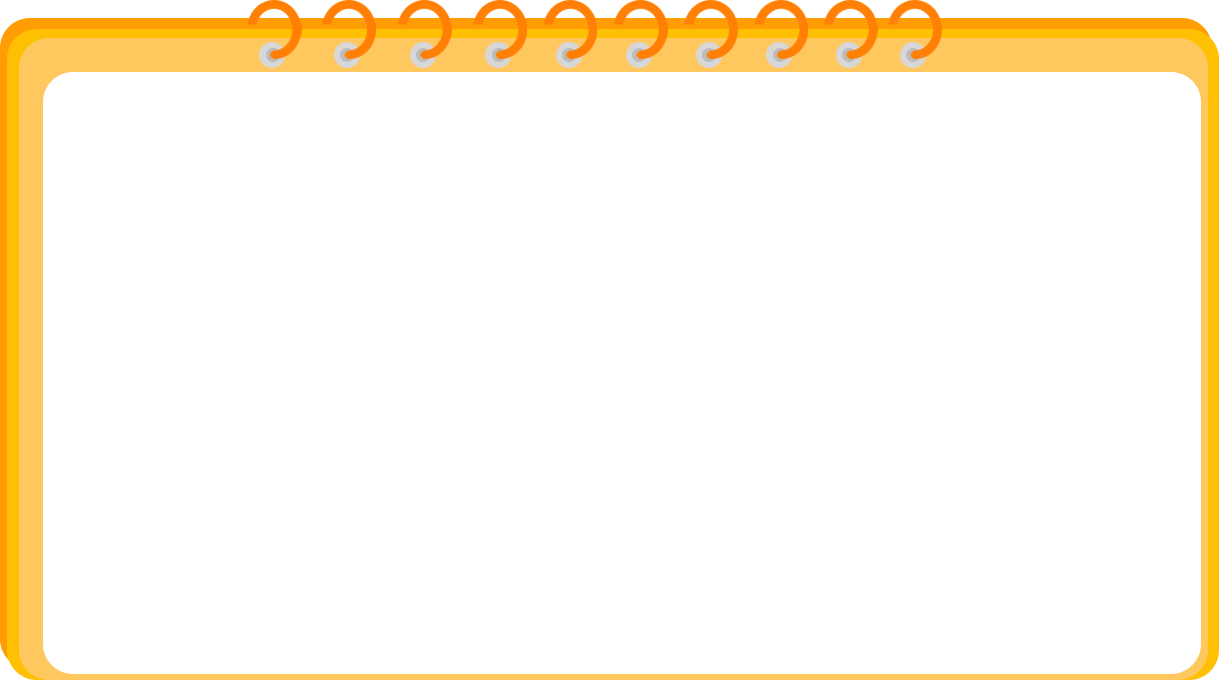 LO: Talk about what they learned from the story by using the given structures and language support. 
Guide Ss to talk about what they learned from The Wobbly Tooth.
Ask Ss to think about the given questions; help Ss to organize their ideas about the story with the given visual support, and tell them, “This is practice before your homework.”
Model the first question, and then ask Ss to take turns presenting their answers.
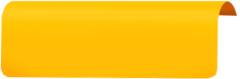 Oral Writing
Get ready to present!
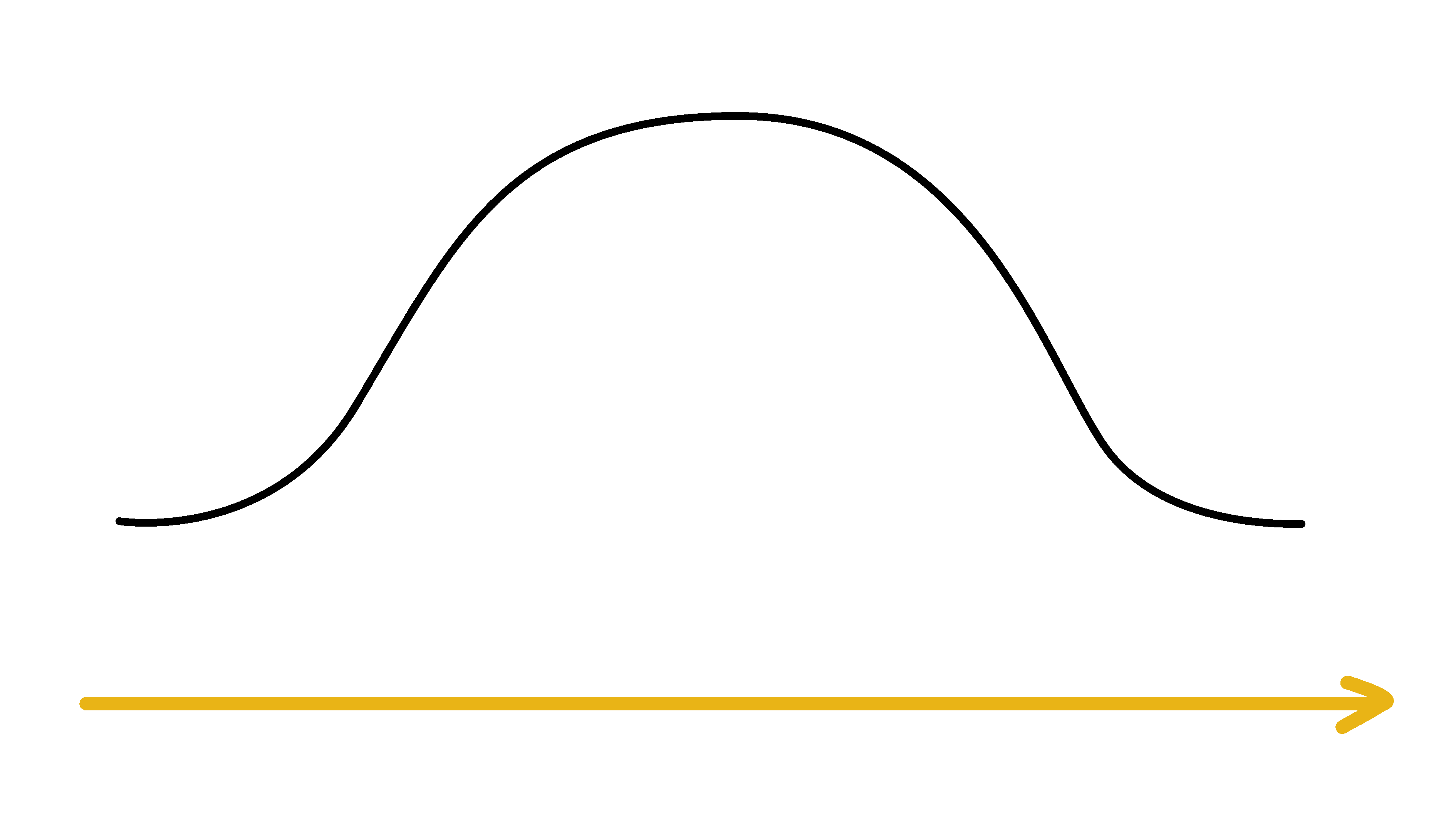 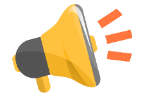 money
wobbly
Mum
Dad
upset
glad
Biff and Chip
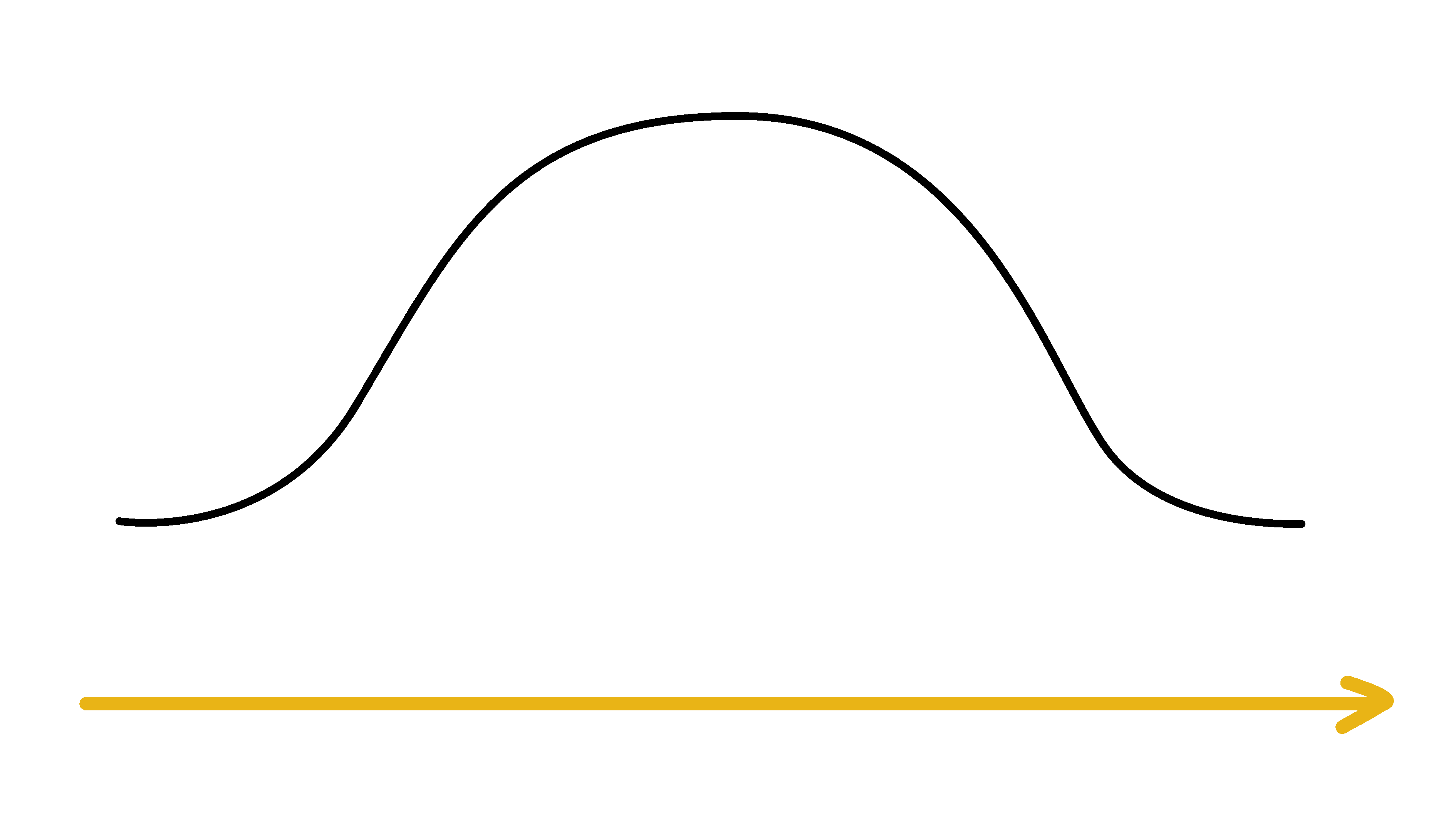 ?
beginning
middle
end
What happened to Kipper in the story?
Kipper had _______________.
a wobbly tooth
_______________ wanted to __________.
Mum and Dad
pull it out
Everyone give ________ to Kipper. Kipper was _____.
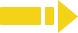 2:00
money
glad
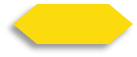 23/26
TG
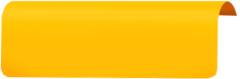 LO: Understand what the homework is. 
Explain the writing task to Ss and check their understanding. 
Tell Ss that they should finish their writing before next class. Make sure that they know to send their homework to the platform. They will present their work next class. 
Remind Ss to watch the post-class video and to finish the writing task.
Writing
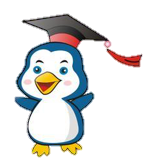 An Explanatory Article
Let’s draw and write!
Describe something you can use to take care of your teeth.
Now, please follow the steps to finish your homework and present it in the next class:
Describe something you can use to take care of your teeth. 
Write at least one complete sentence describing it.
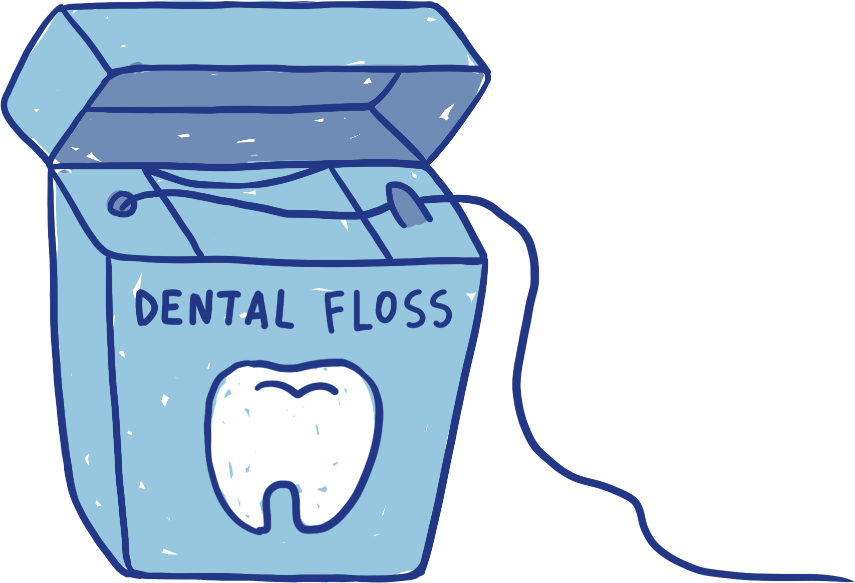 Watch the post-class video about the writing task.
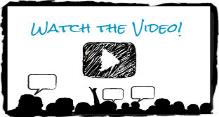 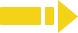 0:30
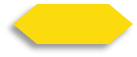 24/26
TG
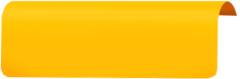 LO: Review today’s lesson.
Guide Ss to review the phonics by asking Ss to read the words. 
Guide Ss to review the words by asking Ss to make sentences with some of them. 
Guide Ss to review the sentence structure by asking each S to make sentences with it.
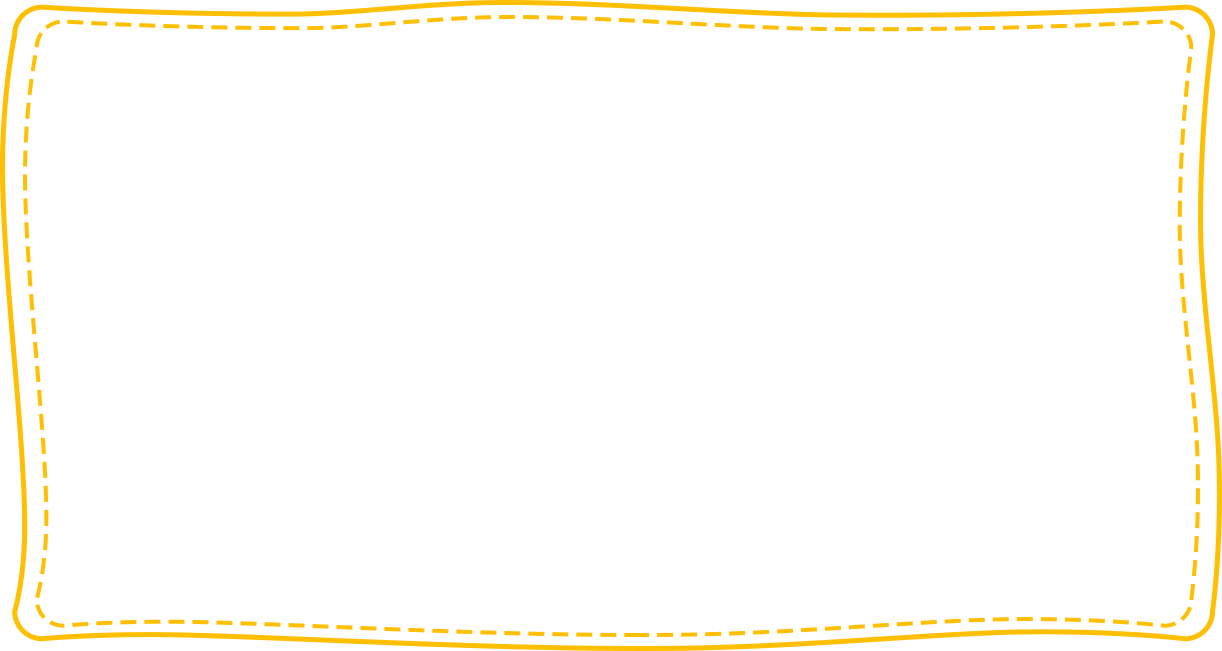 Review
Review
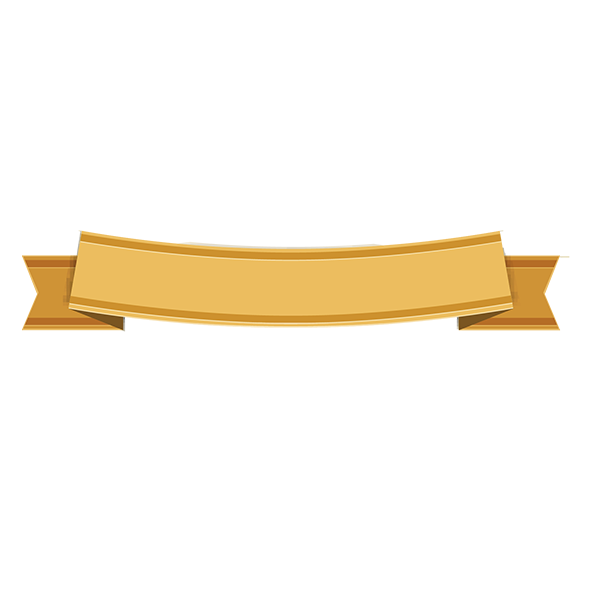 Let’s review!
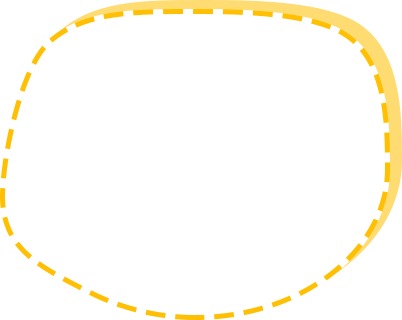 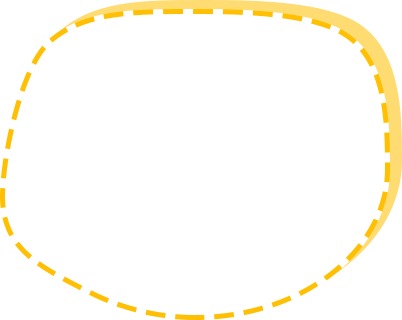 Phonics:   
look/cook/book/ bake/cake/take
Sentence Structure: 
_____ want to _____.
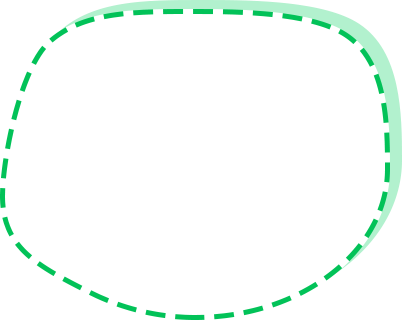 Vocabulary: wobbly/tooth/hit/
swallowed/glad
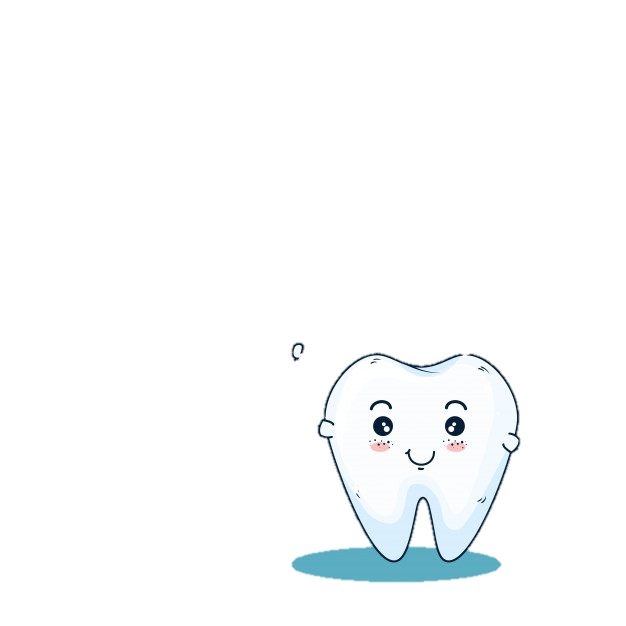 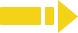 1:00
25/26
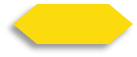 TG
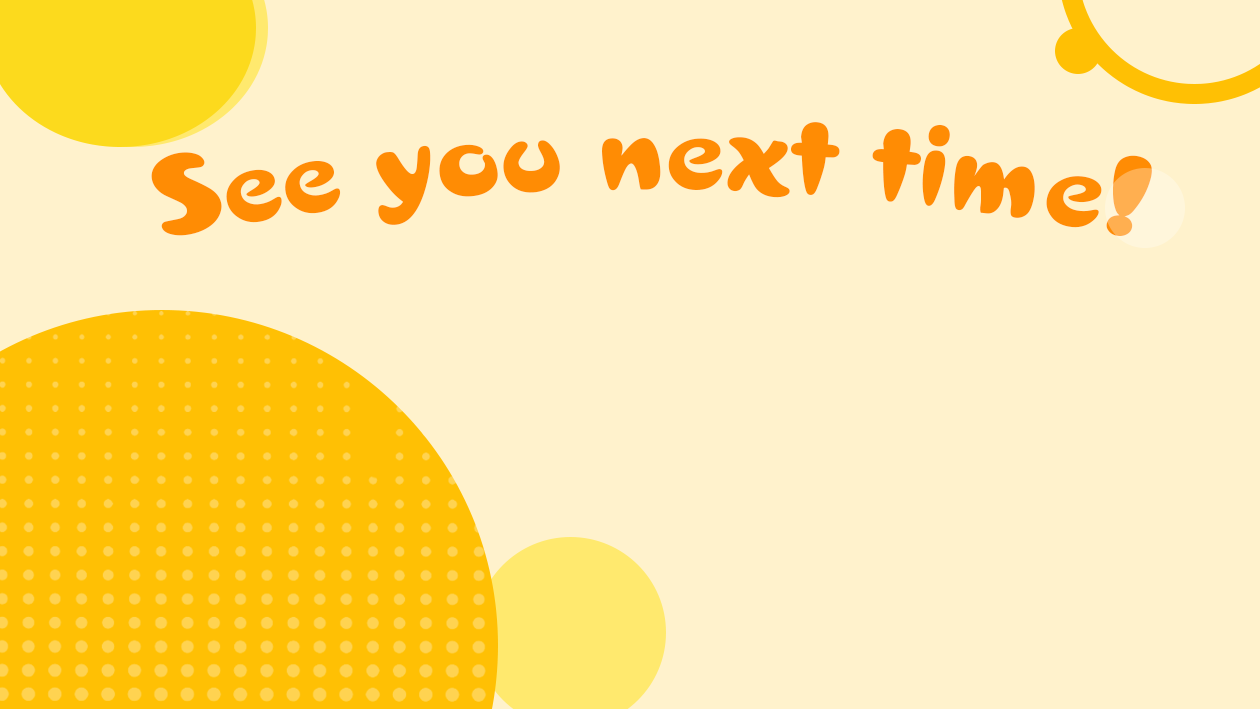 LO: End the lesson and encourage Ss to be well prepared for the next class. 
Briefly comment on Ss. 
Say goodbye to students.
Ask Ss to preview the next lesson.
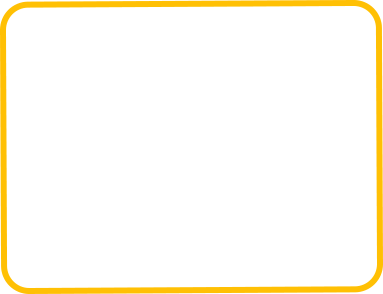 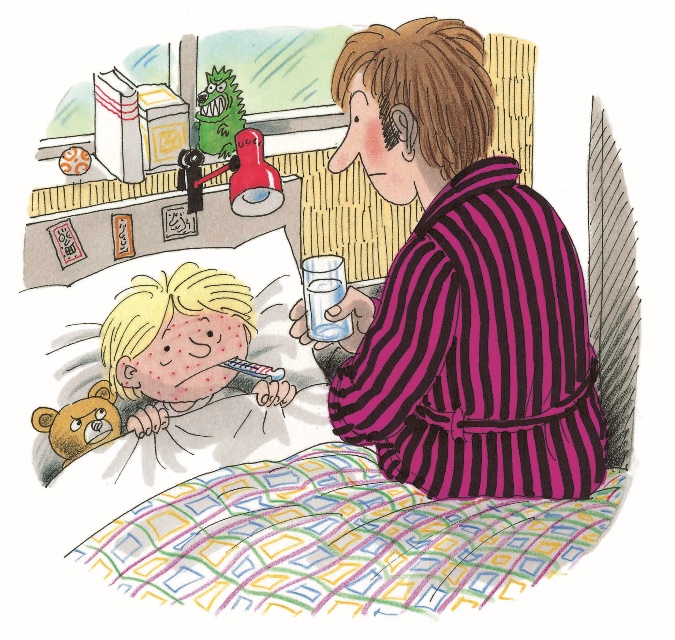 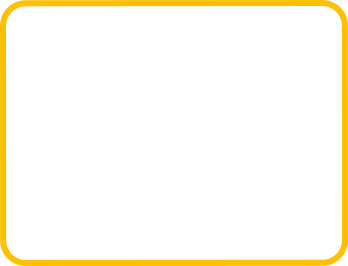 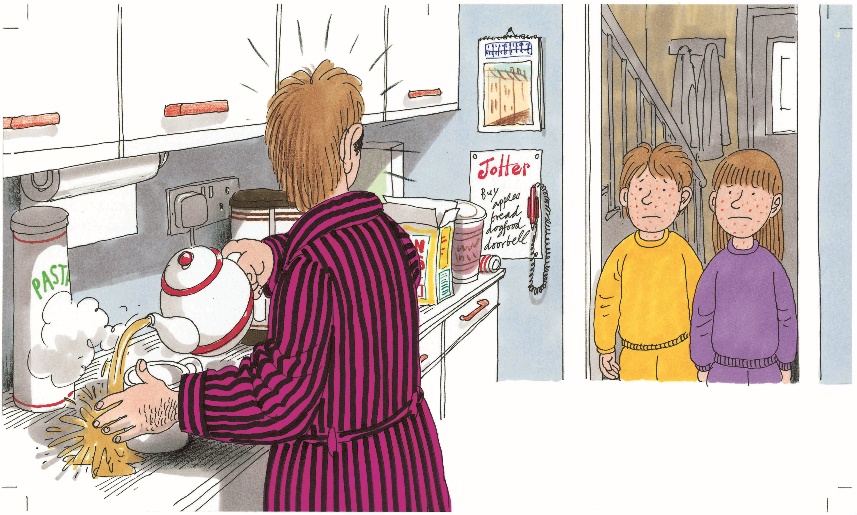 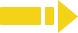 0:30
26/26
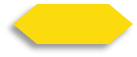